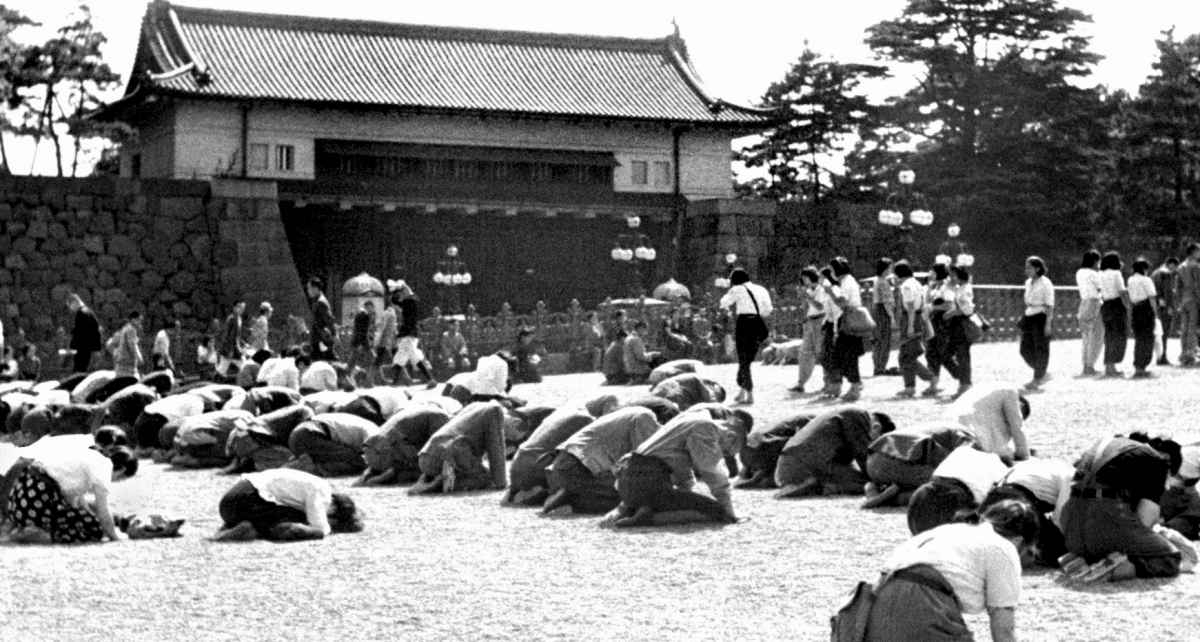 終戦を促した異常気象～昭和20年大豪雪と大冷夏～
気象・気候ダイナミクス研究室
B4　513389　山内大輝
指導教員：立花義裕教授
画像：http://ironna.jp/article/1855
気象と社会との関係性
導入
気候変動・異常気象の社会への影響
平成27年9月関東・東北豪雨

台風等の影響で発生した線状降水帯により、関東地方北部から東北地方南部を中心として24時間雨量が300ミリ以上の豪雨とそれに伴う大規模な被害が発生
鬼怒川の決壊を始めとする国管理の5河川と都道府県管理の80河川で堤防の決壊、越水や漏水、溢水、堤防法面の欠損・崩落などの発生が確認
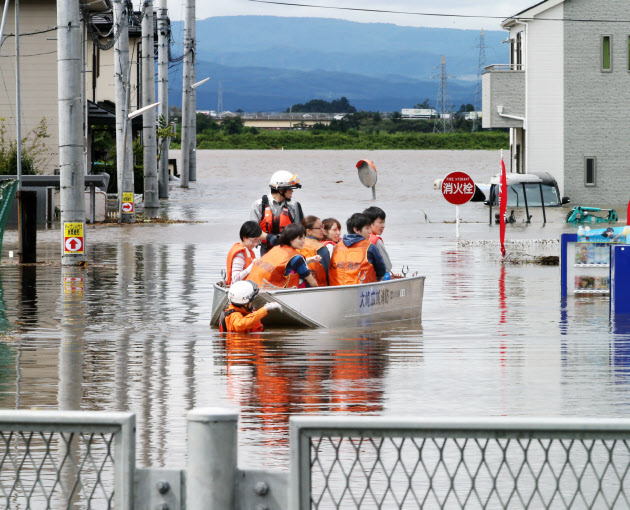 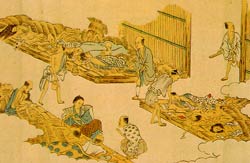 天保飢饉の様子
http://www.ikedaya.com/ikedatown/edoend_pre/ed03.html
歴史的事件への影響
天保の大飢饉

1833(天保4)年に始まり、1835年から1837年にかけて最大規模化した飢饉。江戸四大飢饉のひとつ
主な原因は1833（天保4）年の大雨による洪水や冷害による大凶作
大塩平八郎の乱の原因にも
（日本経済新聞,2015/9/11）
http://www.nikkei.com/article/DGXLASDG11H3K_R10C15A9MM0000/
歴史時代の気象データ
当時の
大気大循環場
ある歴史的事件
古気候復元
20世紀再解析プロジェクト
 〔G. P. Compo et al. (2011)〕
影響
1851年以降における全球の気象再解析プロダクトを公開
➡今まで見れなかった過去の気象場を見ることが可能
年輪（樹木・珊瑚等）
酸素同位体比
文書記録
氷床コア
泥炭堆積物
先行研究
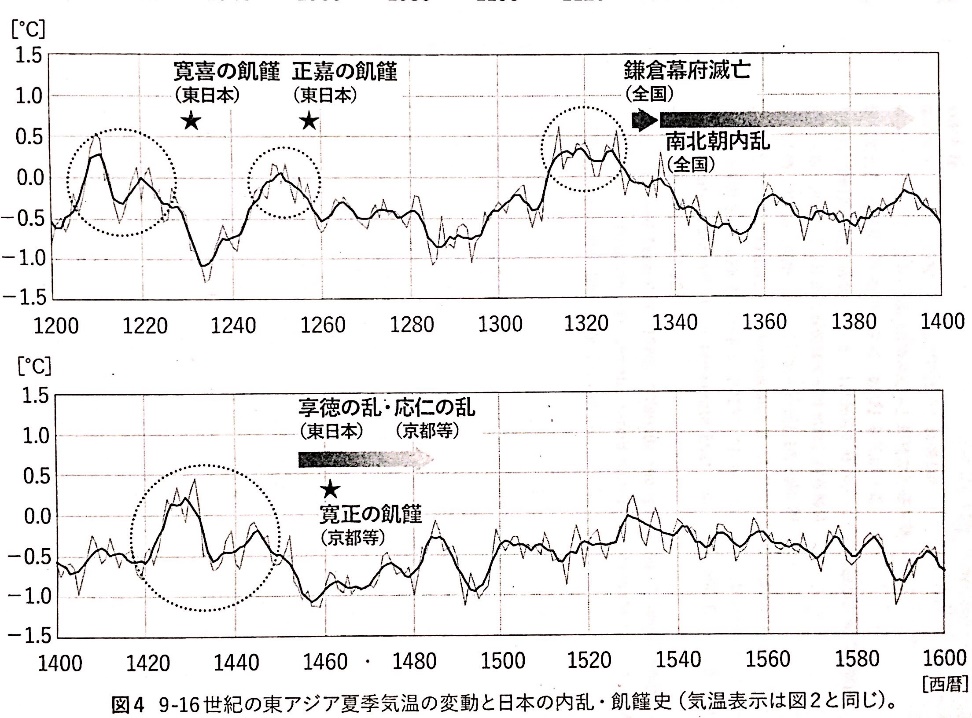 歴史時代における大気大循環場と歴史的事件との関係について論じられている研究はない
復元された古気候データと日本の歴史変遷との関係
〔中塚（2014）〕
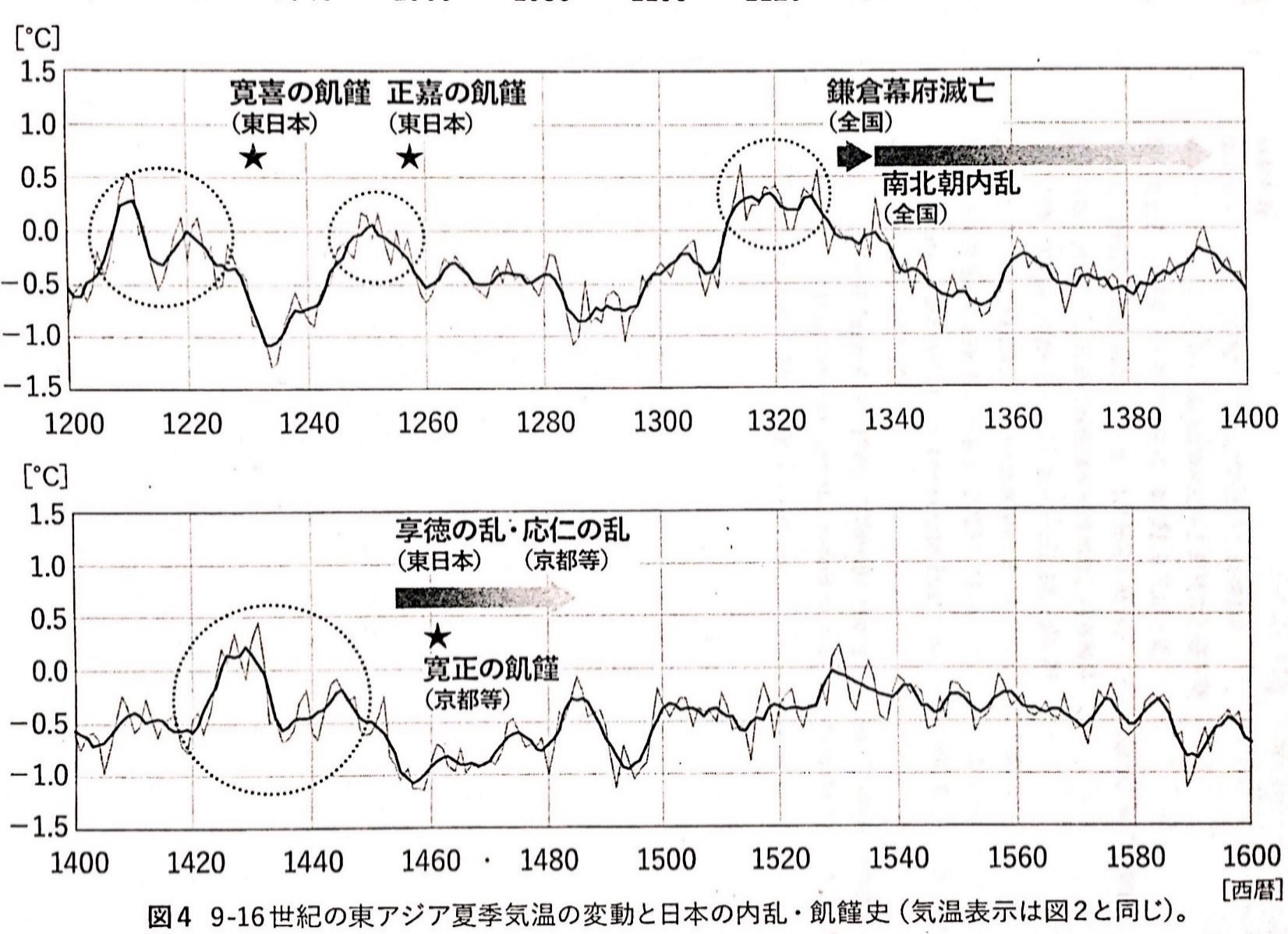 3
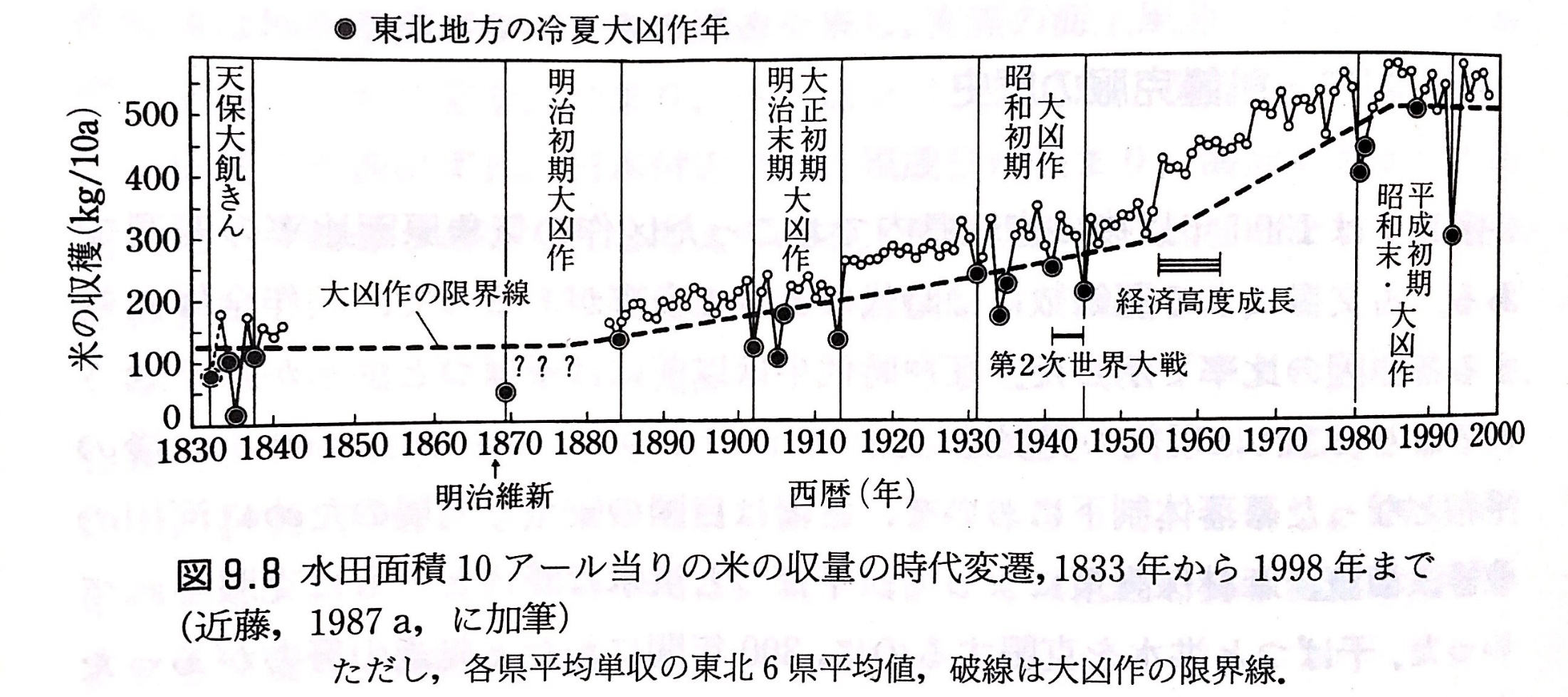 （引用）地表面に近い大気の科学　近藤純正　P.290
20世紀：2度の大凶作期間
1902年～1913年
1931年～1945年
昭和初期大凶作は太平洋戦争と重なる
大凶作年
1902,1905,1906,1913,1931,1934,1935,1941,1945
4
（引用）地表面に近い大気の科学　近藤純正　P.290
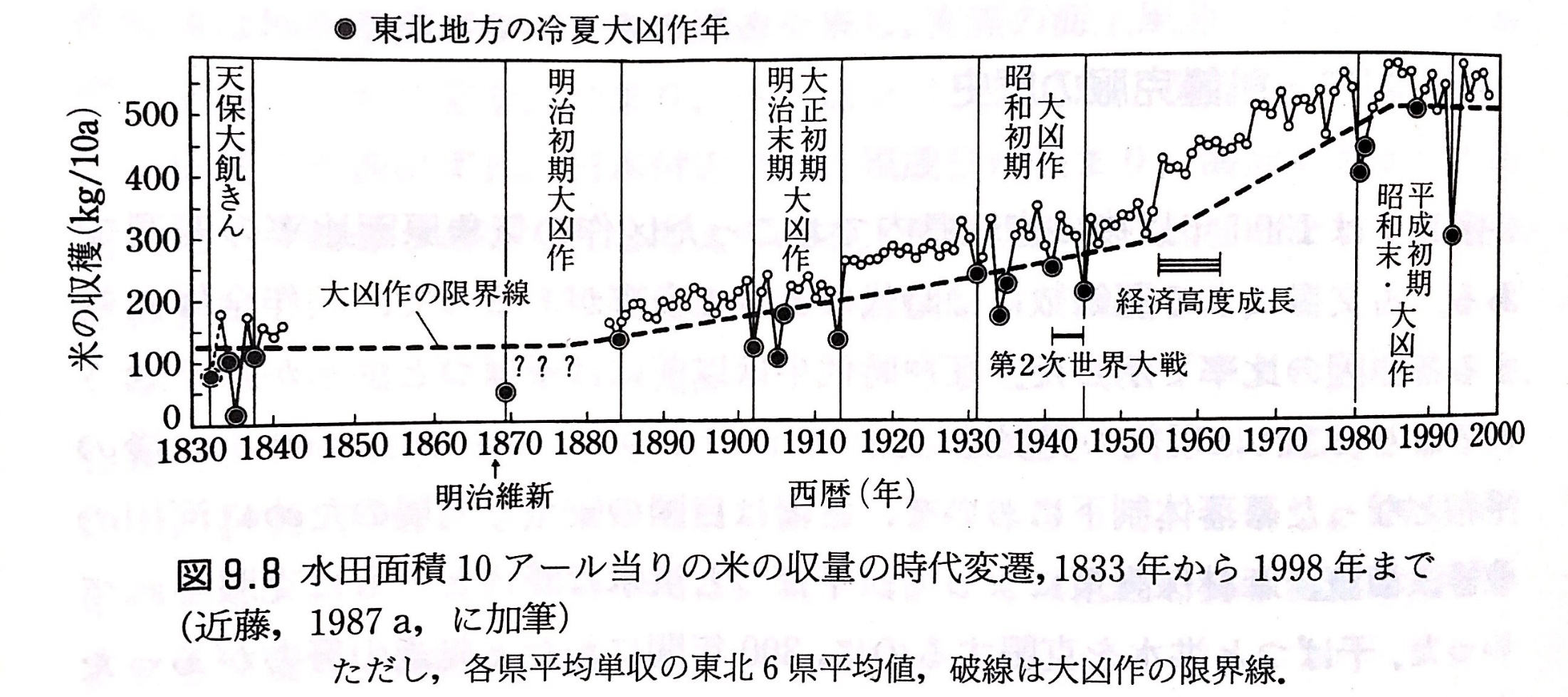 ◉
東北地方の領域平均気温偏差
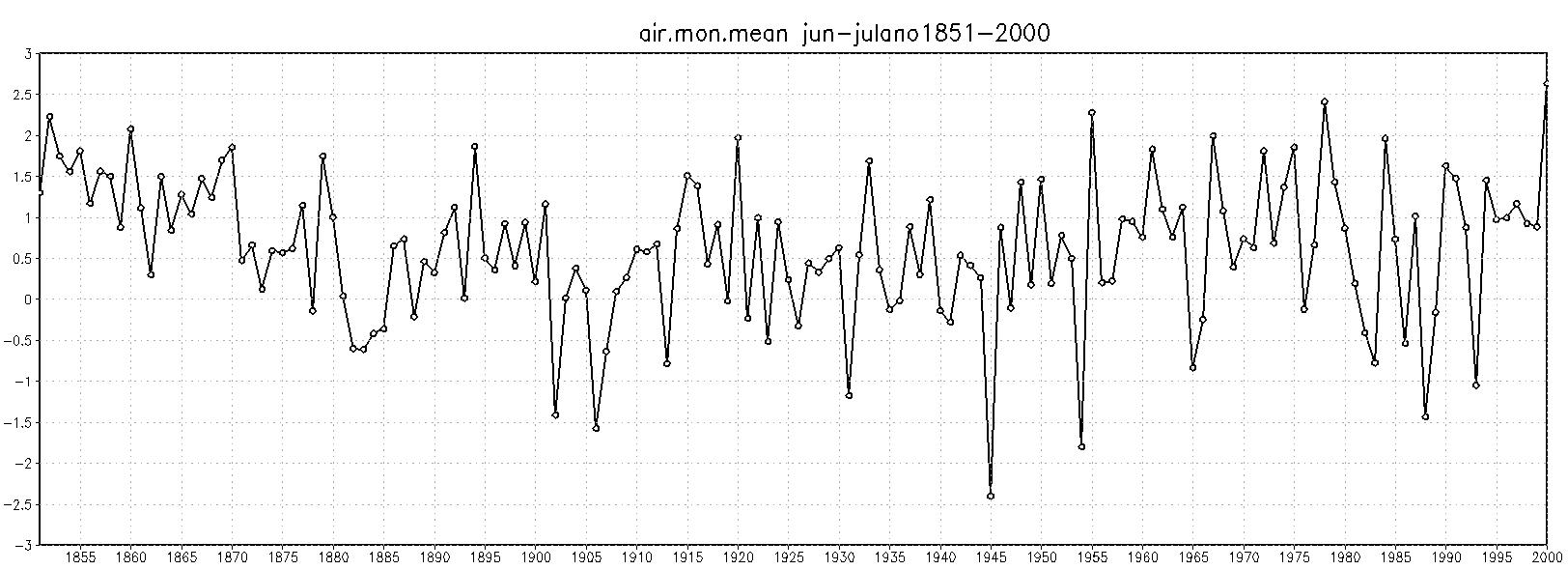 3
（℃）
2.5
2
1.5
1945年に着目
1
６～７月
平均
0.5
0
目的
-0.5
-1
終戦と昭和20年大気大循環場との関係性
-1.5
大凶作年
1902,1905,1906,1913,1931,1934,1935,1941,1945
-2
-2.5
-3
1980
1970
1960
1900
1890
1940
1950
1990
2000
1870
1880
1910
1920
1930
1860
（年）
5
昭和20年の大気大循環場
大気大循環場の偏差図を作成
冷害が発生する6～8月
1000hPa気温（T1000）
500hPaジオポテンシャル高度（Z500）
海面更正気圧（SLP）

大凶作年9年分の平均偏差図も作成
昭和20年と大凶作平均とを比較
6
T1000
７月
６月
８月
1945年
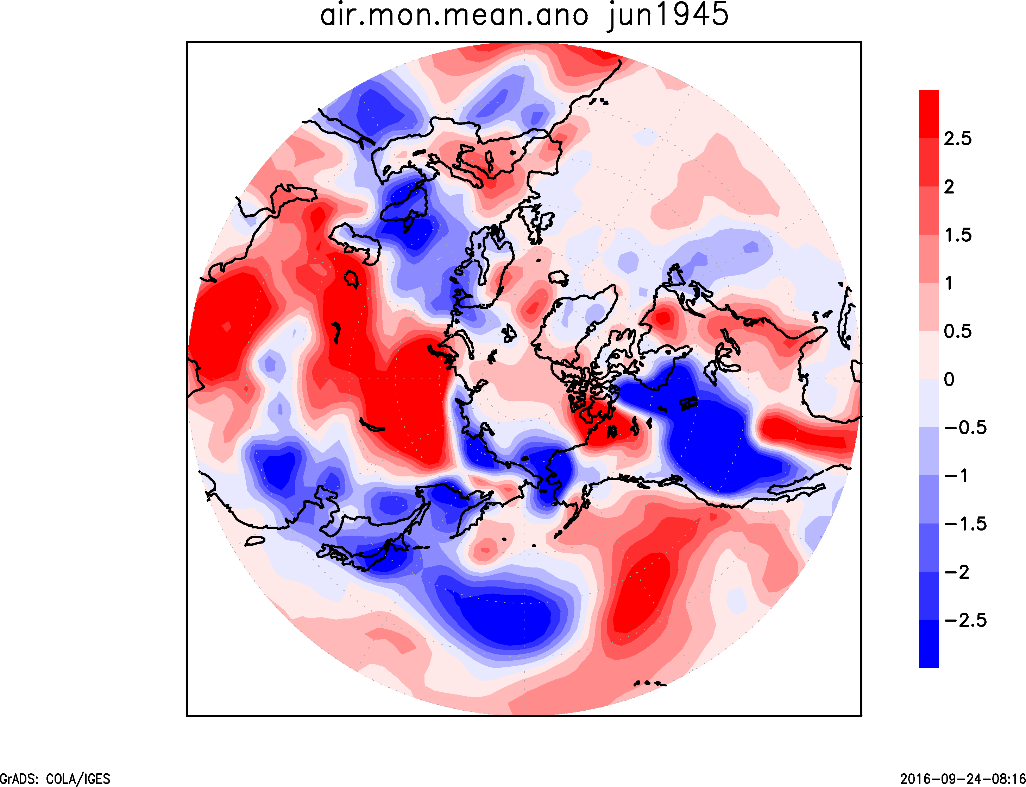 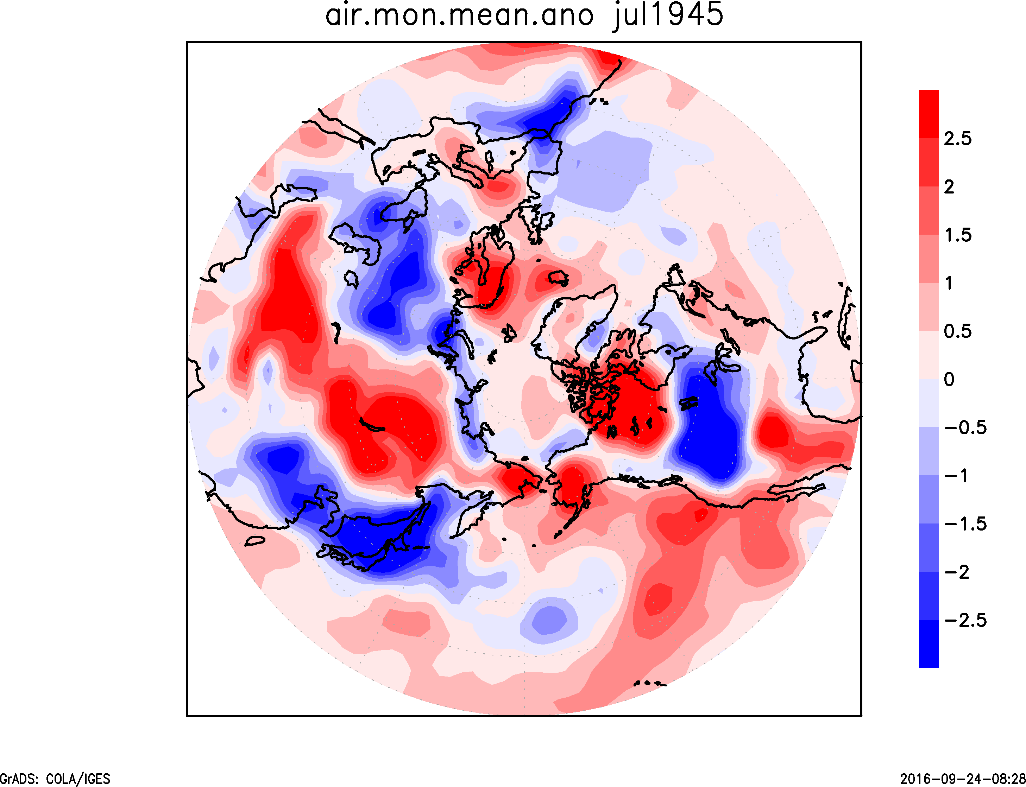 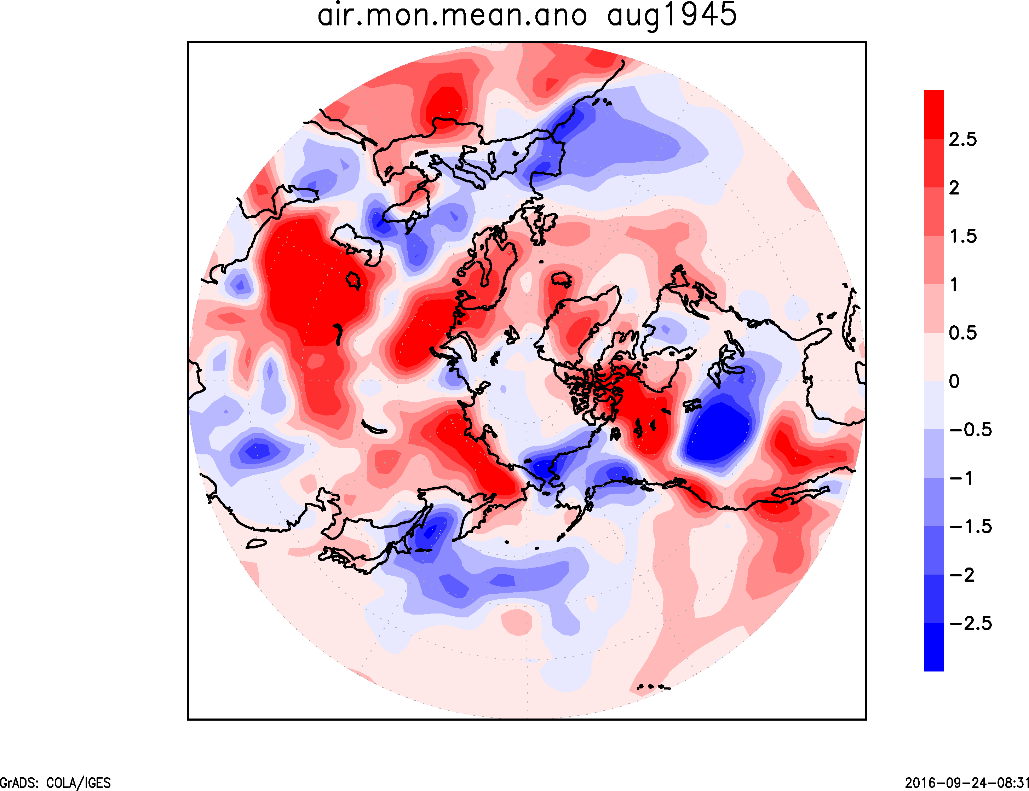 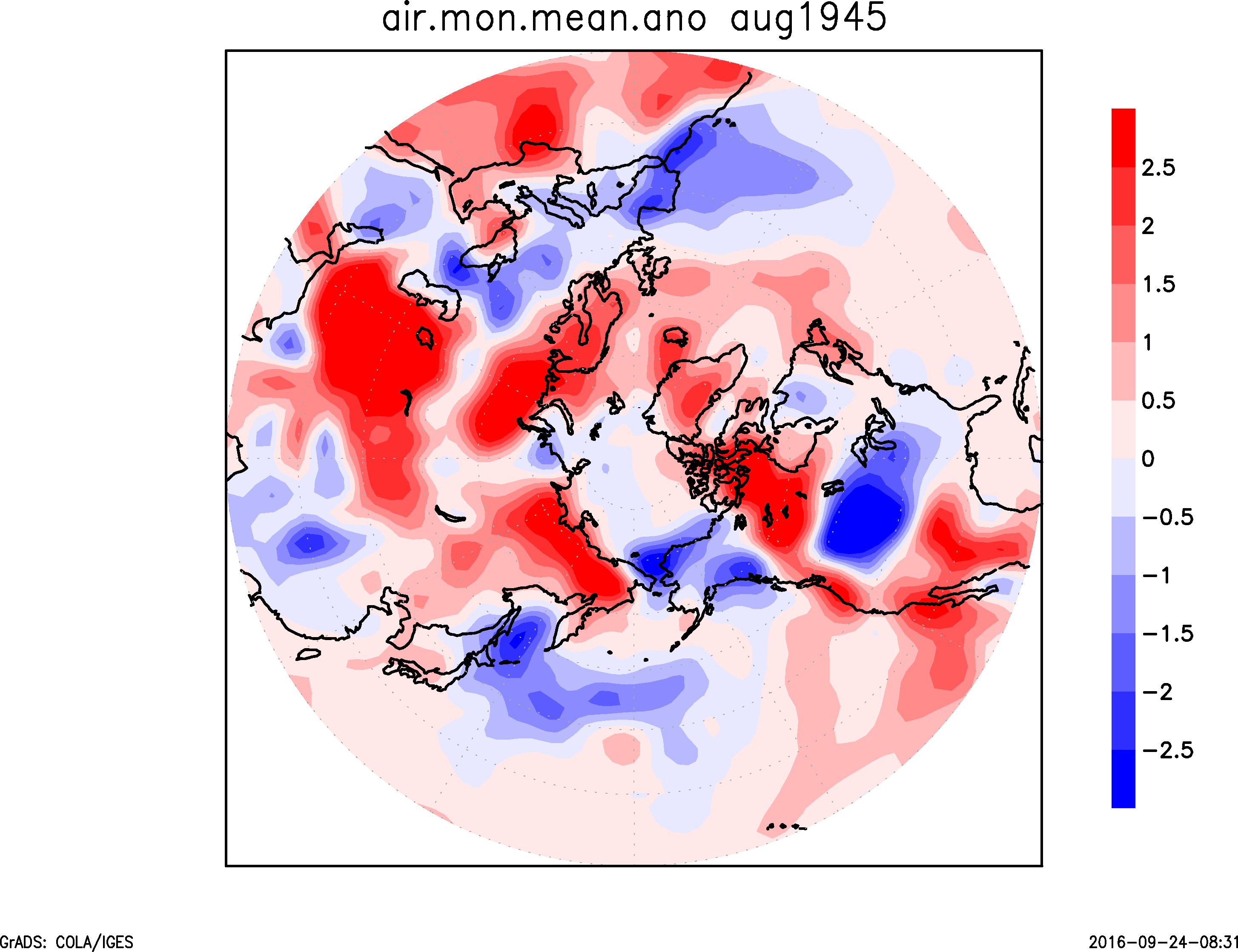 凶作年平均
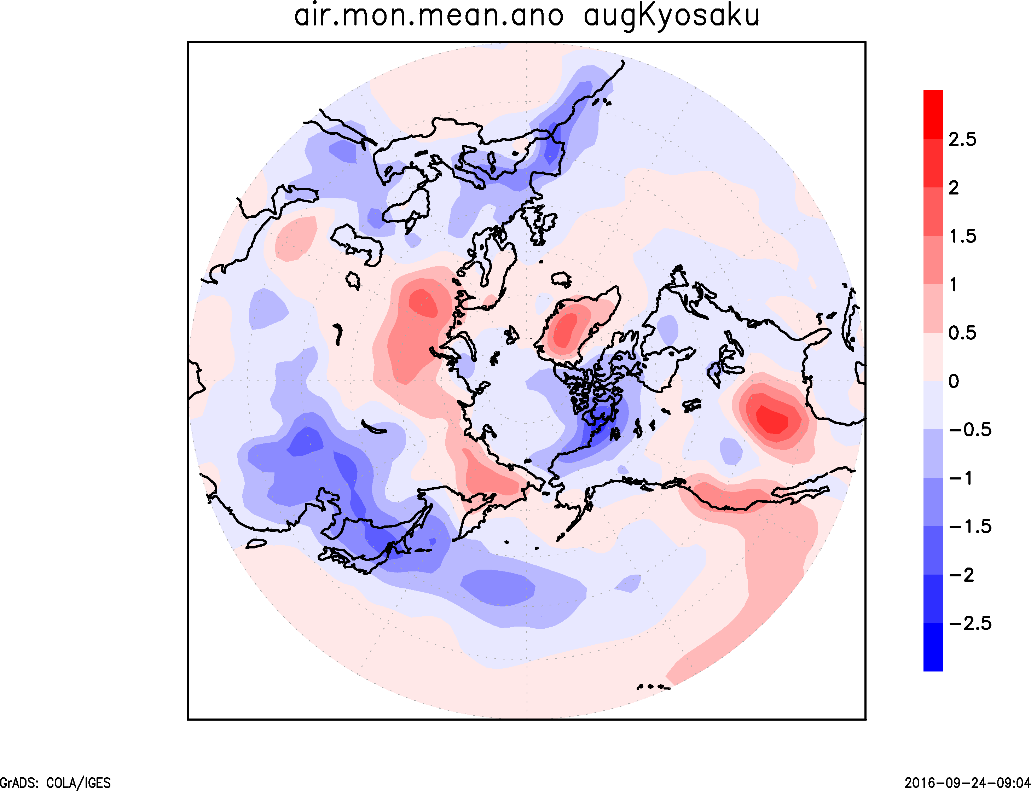 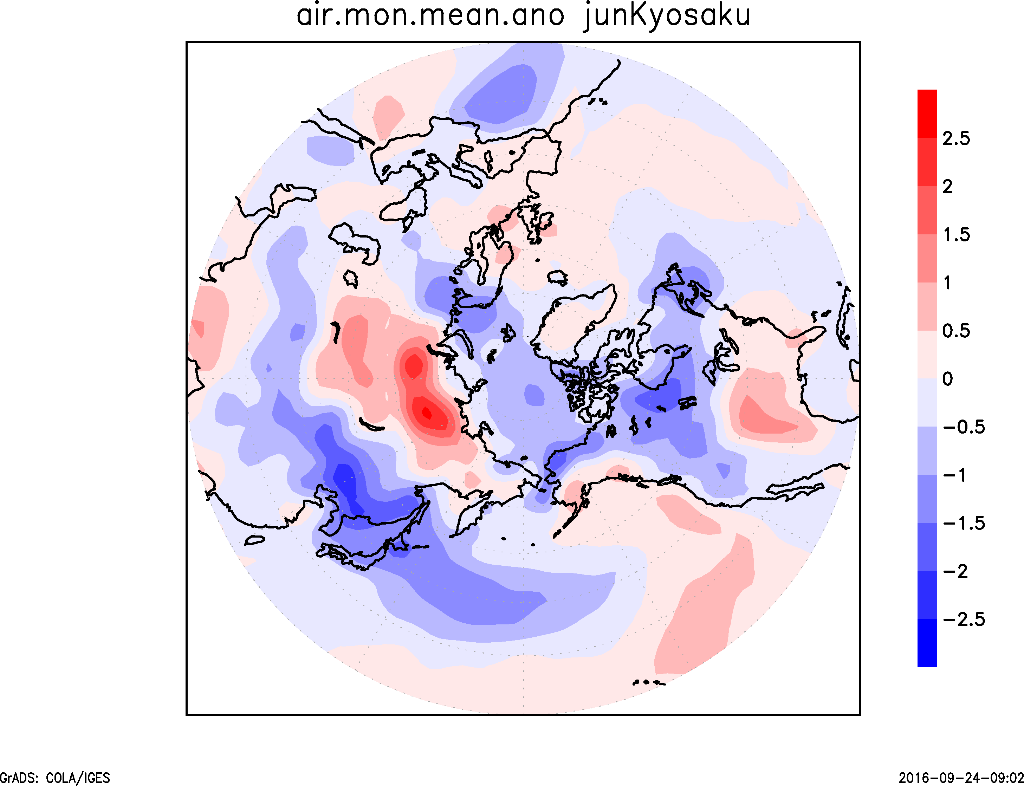 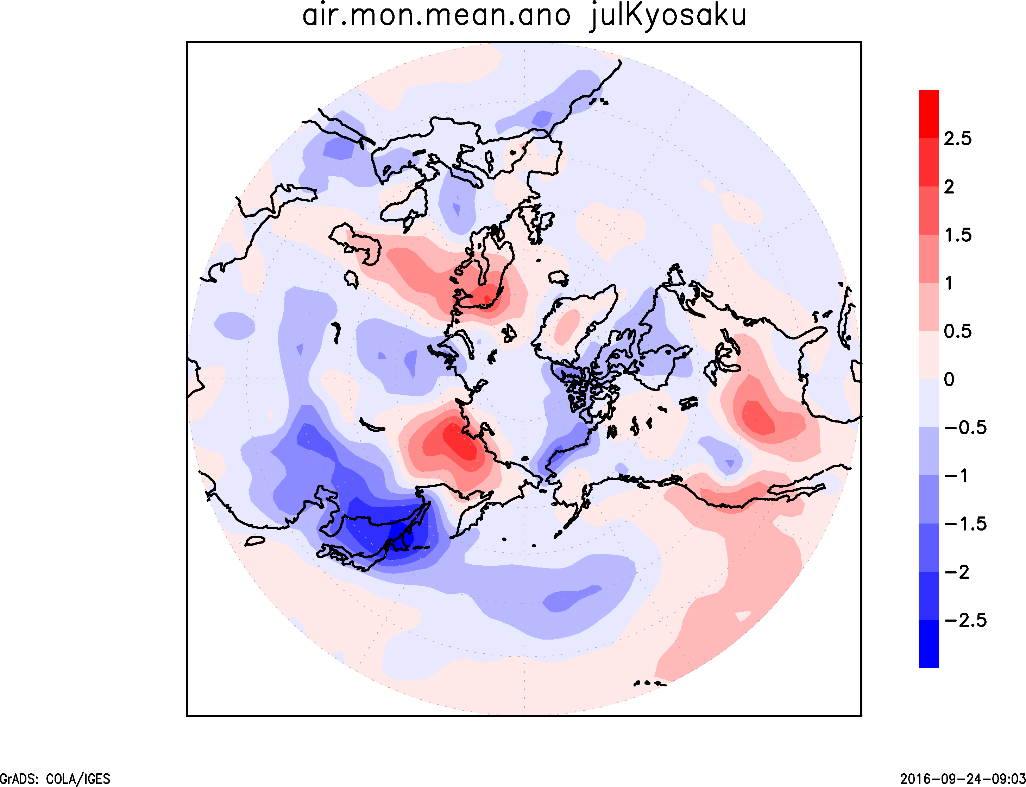 （℃）
7
Z500
７月
６月
８月
1945年
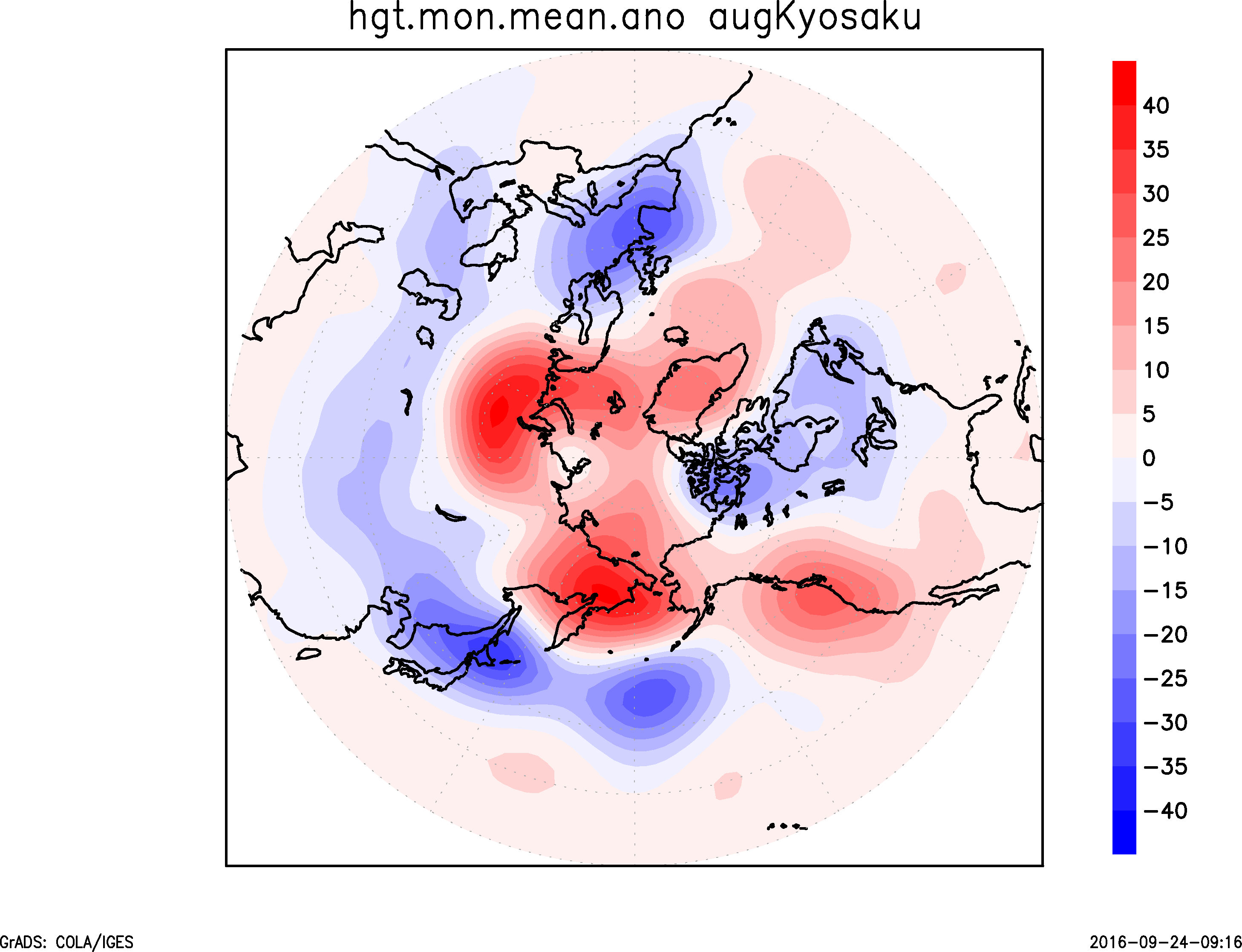 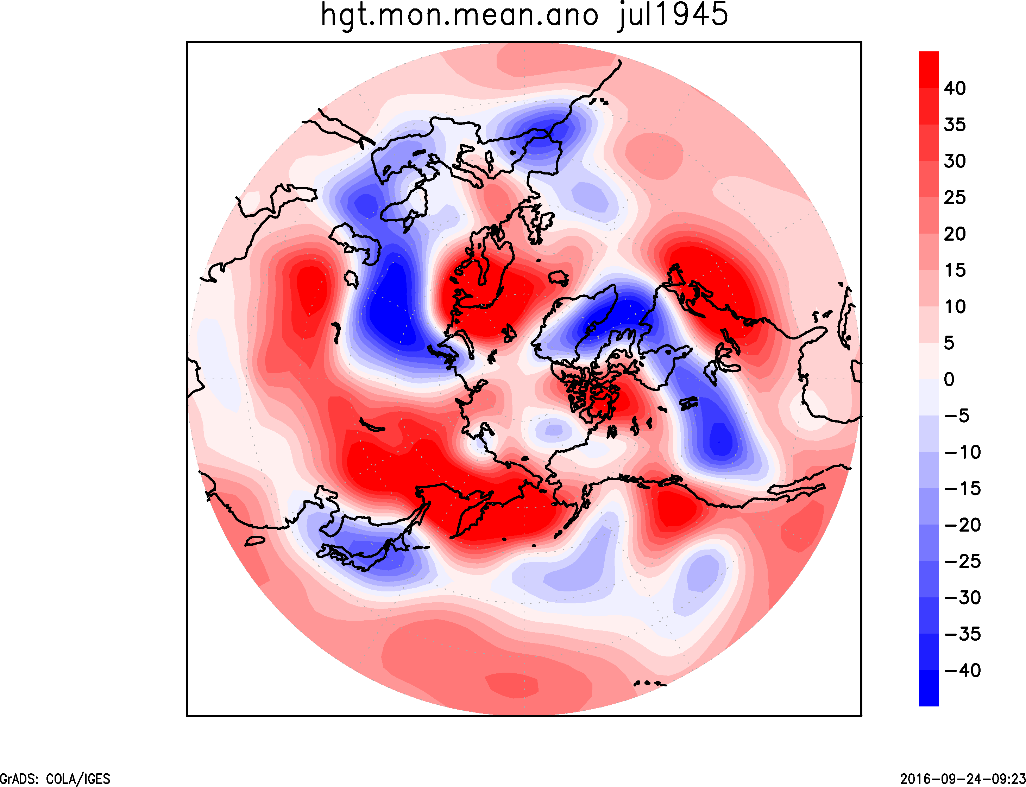 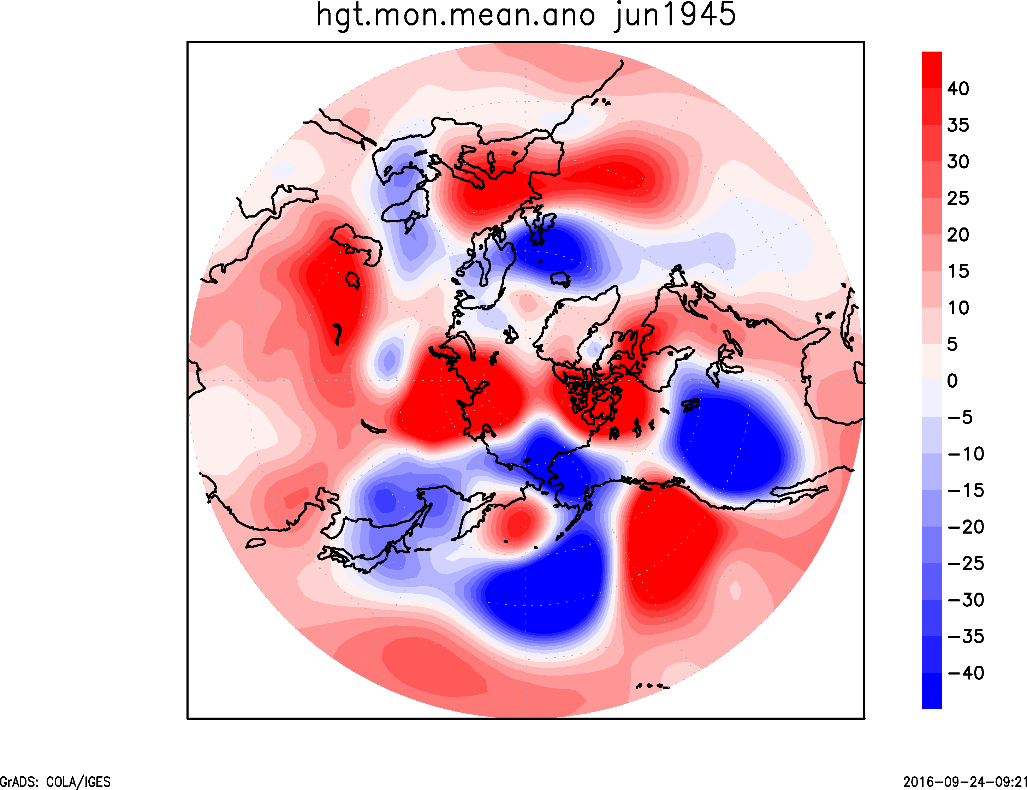 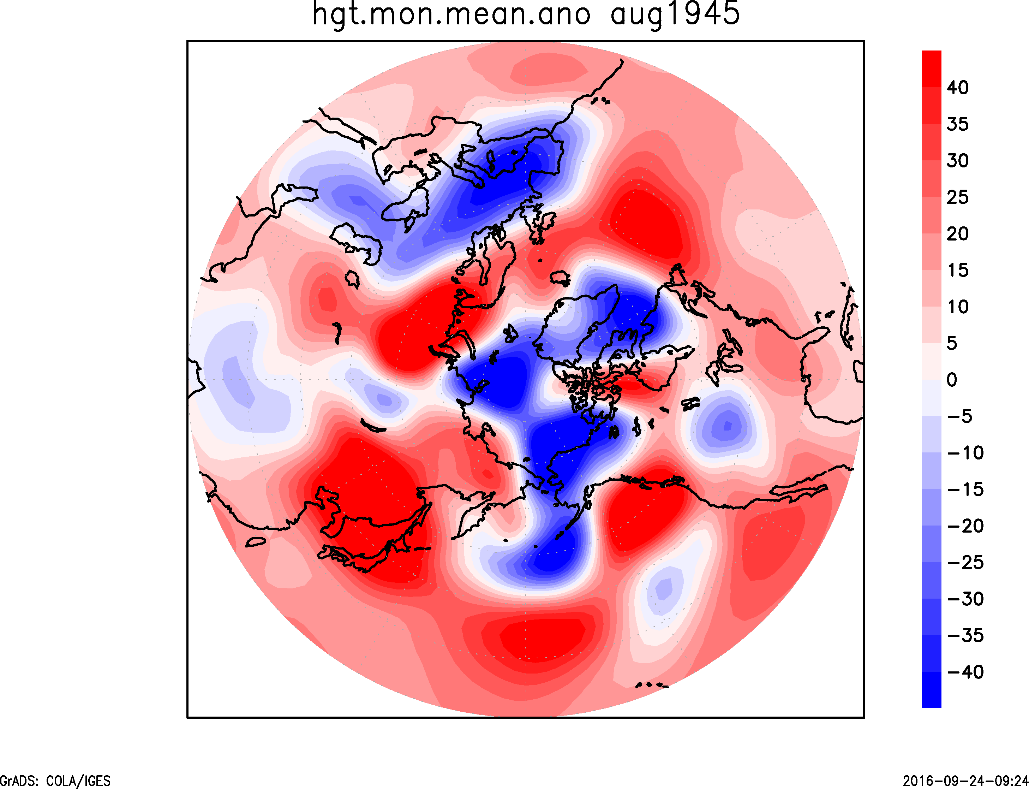 凶作年平均
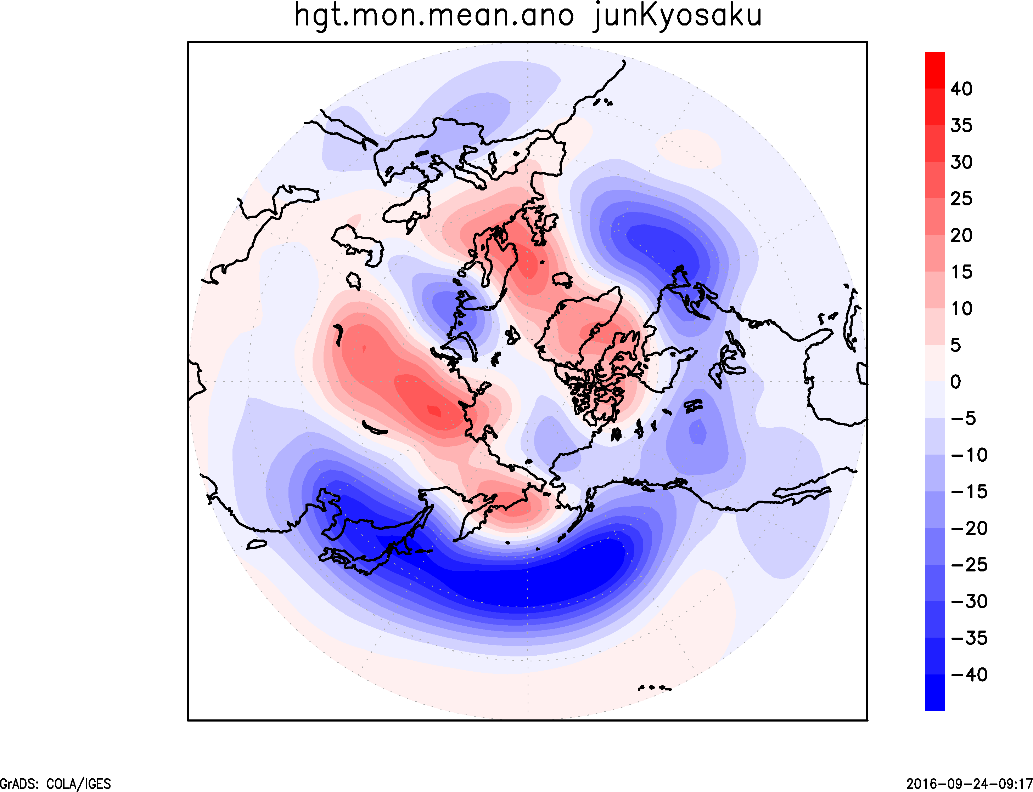 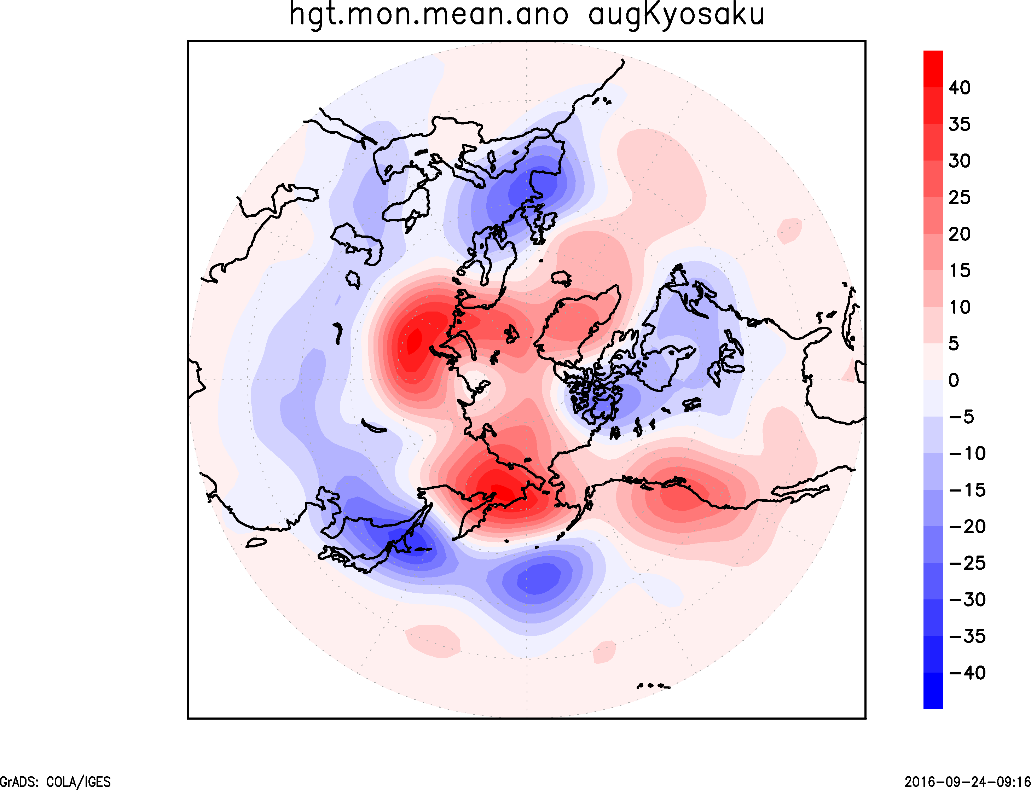 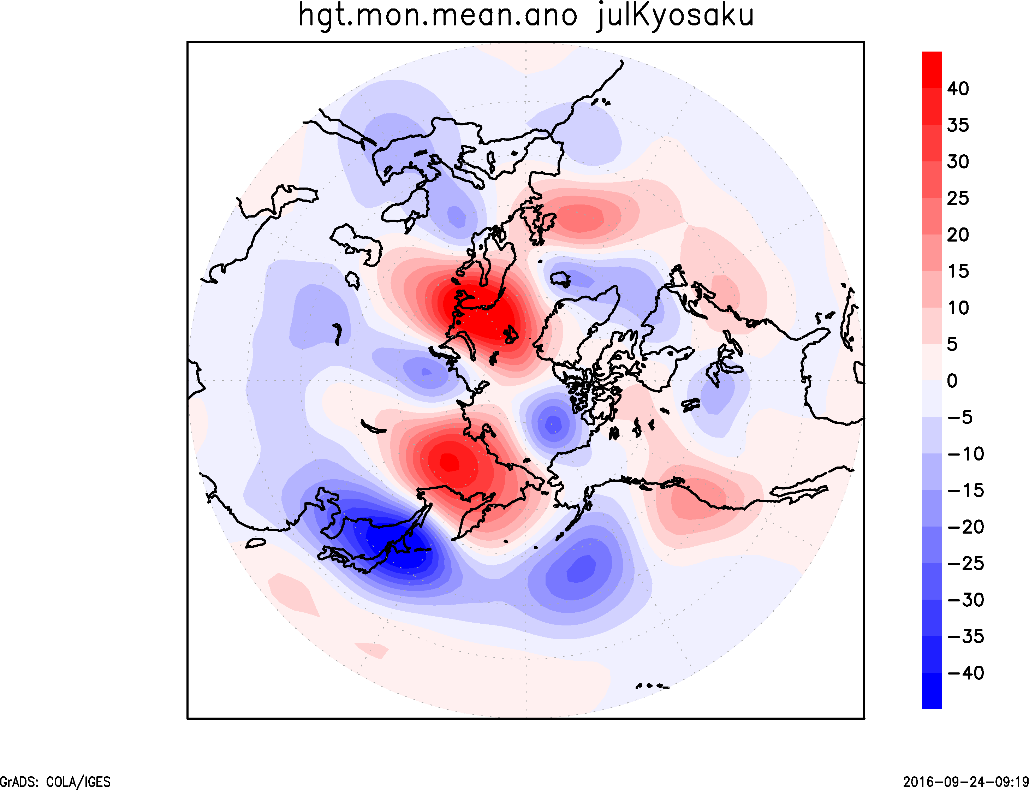 （m）
8
SLP
７月
６月
８月
1945年
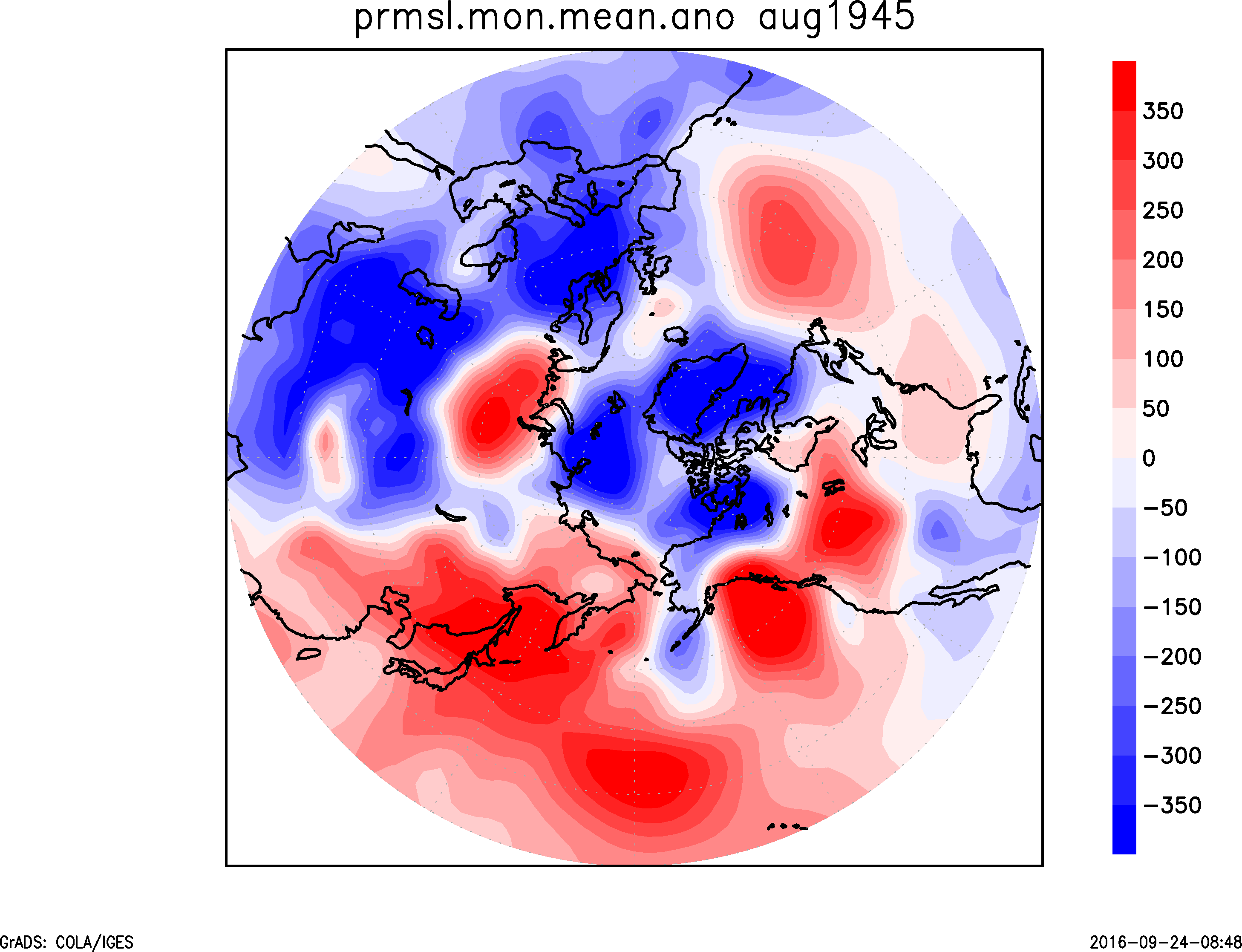 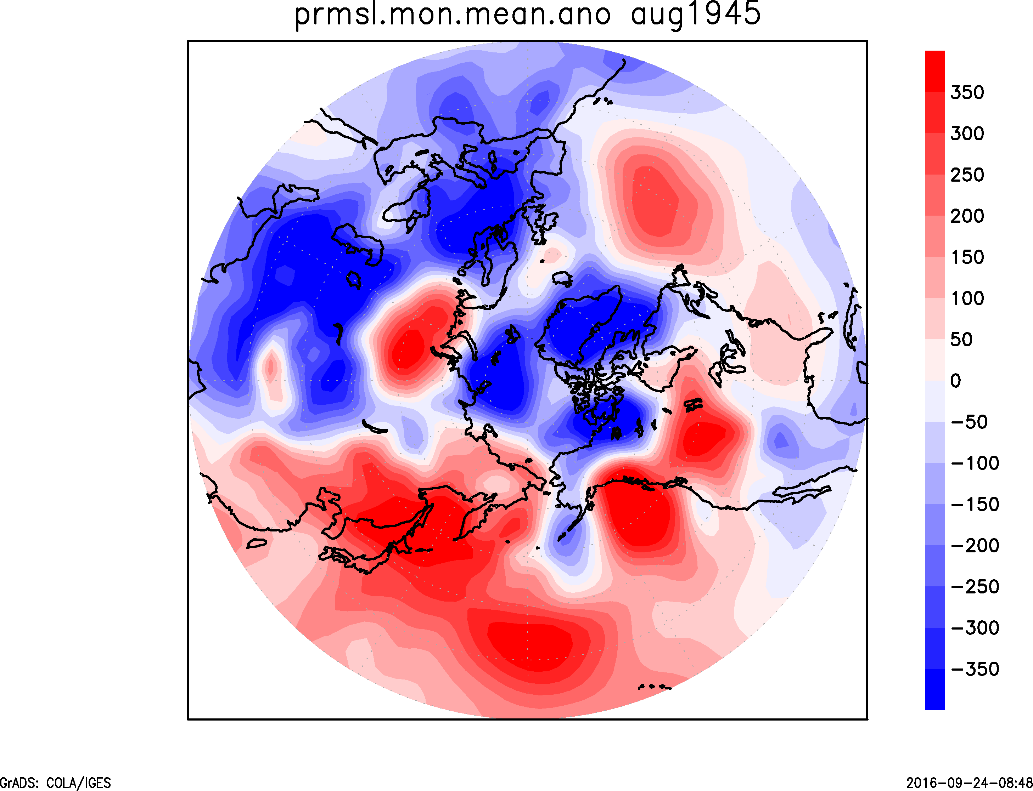 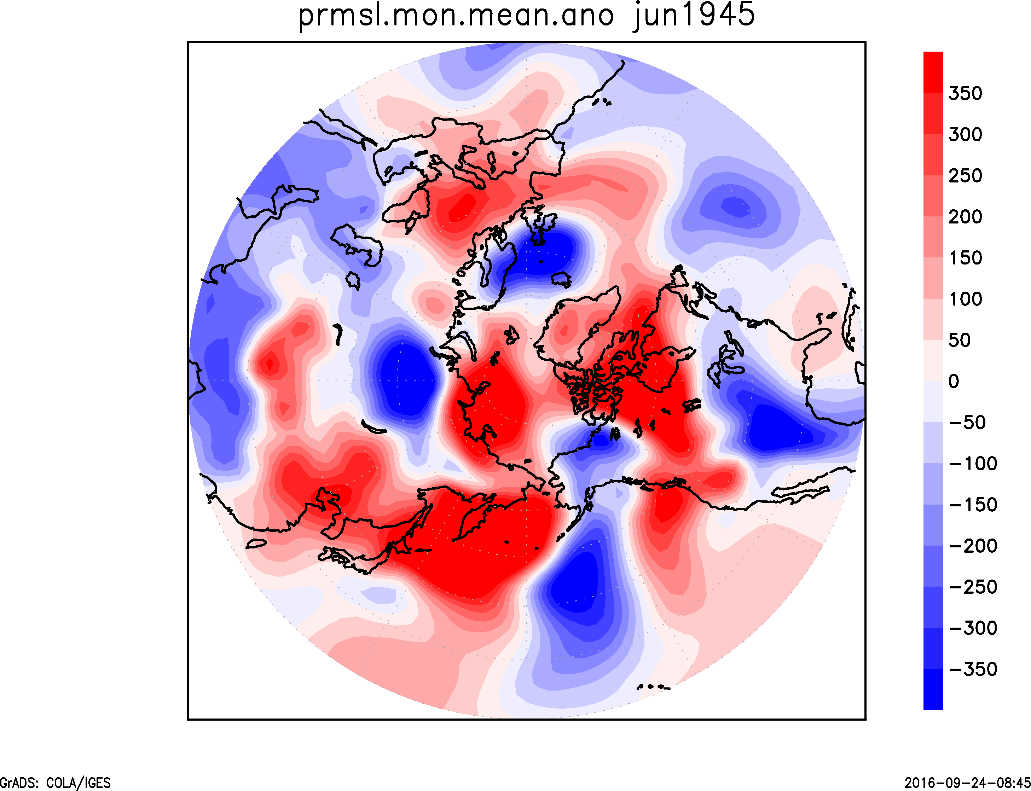 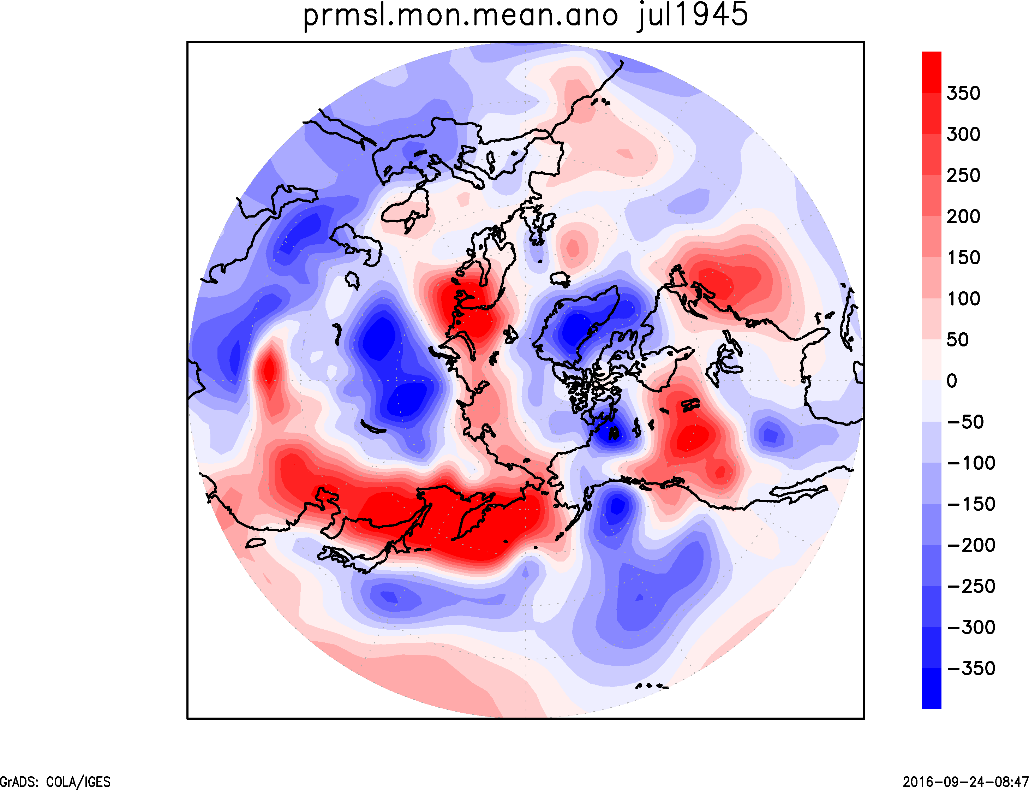 凶作年平均
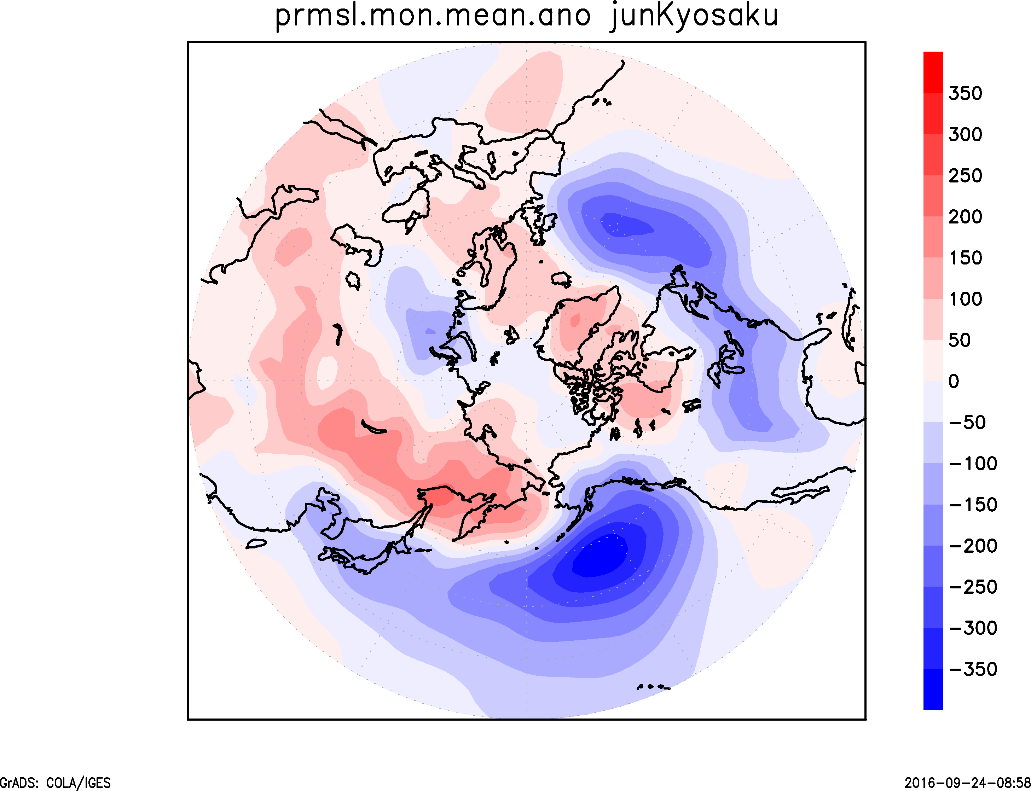 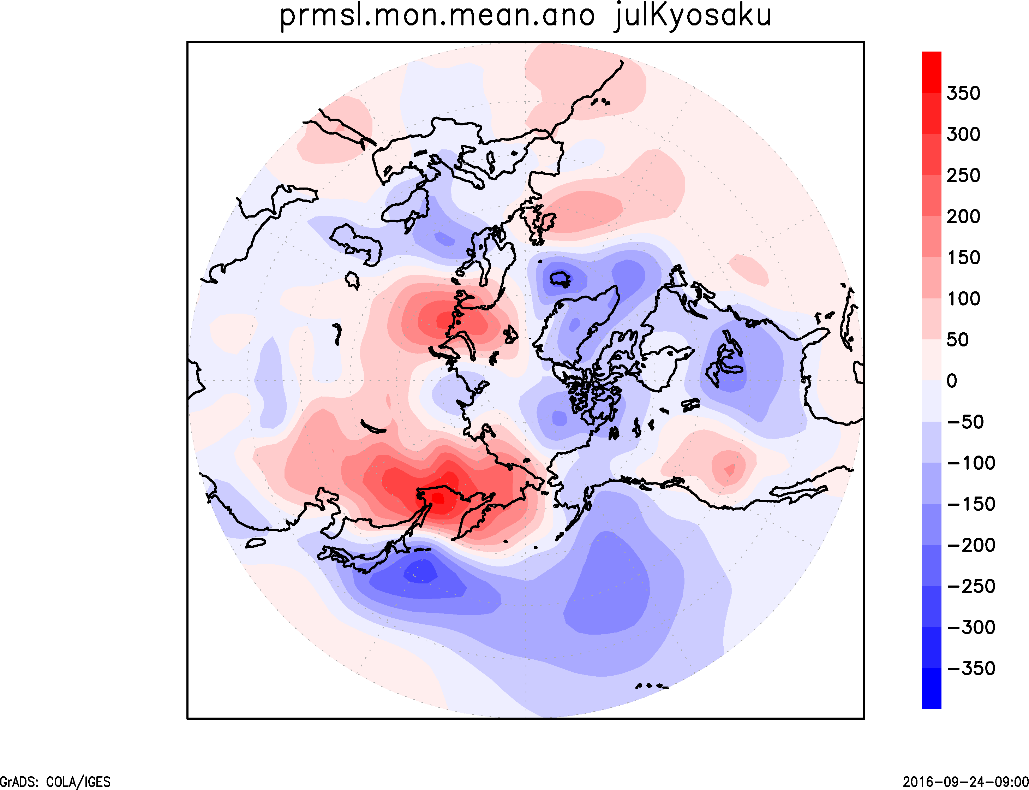 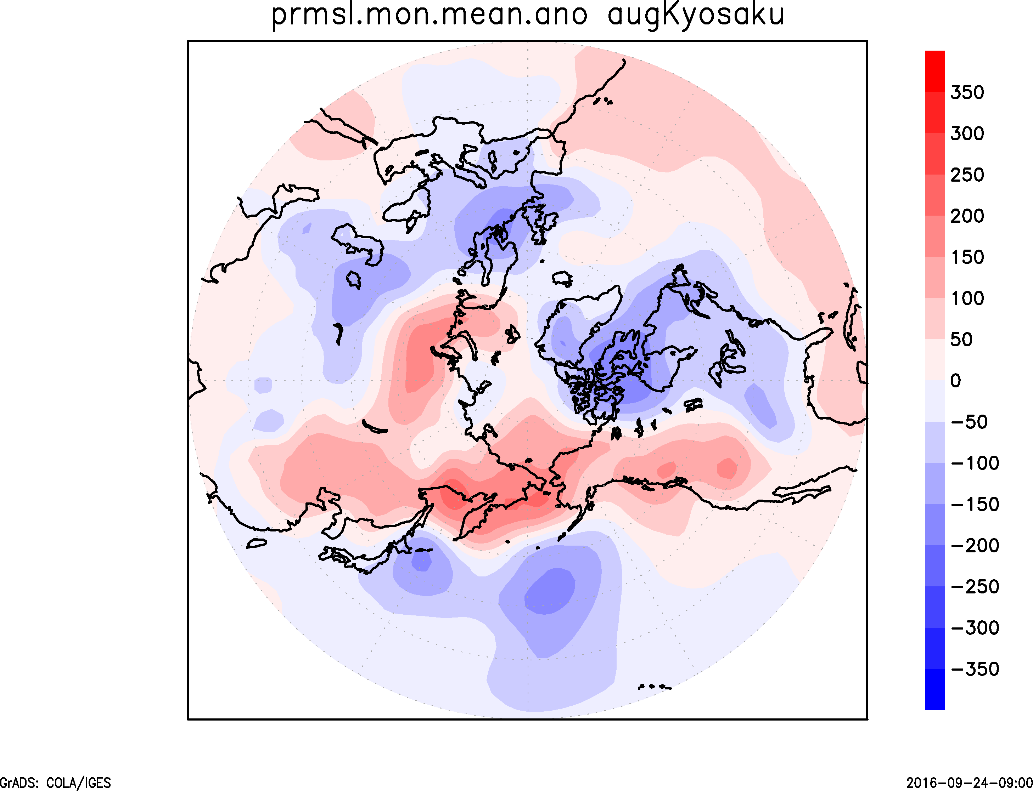 （Pa）
9
やませ
春から秋に、オホーツク海高気圧より吹く冷たく湿った北東風または東風
やませが長く吹くと冷害の原因となる
SLPがオホーツク海上で強い正偏差であった昭和20年は大冷夏
東北地方
冷夏
東北地方
凶作
オホーツク海高気圧 強
10
戦争と食糧
食糧に関する基礎的事情
第一次世界大戦の経験から、動員・国力の面からも食糧に大きな関心
昭和20年2月 省部の各種幹部会合
「戦力は人なり、人の基礎は食糧なり、之か解決を重視せよ」
食糧問題は戦争継続に影響
11
引用：食糧も大丈夫也（海野洋,2016） P,2 ,319
昭和天皇の「聖断」
ポツダム宣言受諾決定
食糧問題に関し言及なし
昭和５０年 NBC放送インタビュー
「私は終戦を私の意思で決定しました。動機は、日本国民が戦争による食糧不足や多くの損失にあえいでいたという事実や、戦争の継続は国民に一層の悲惨さをもたらすだけだと考えたためでした。」
食糧不足
終戦
12
引用：食糧も大丈夫也（海野洋,2016） P,402~403
飢餓作戦
太平洋戦争末期にアメリカ軍が行った日本周辺の機雷封鎖作戦の作戦名
潜水艦では攻撃の難しい沿岸の航路を塞ぎ、食料や石炭、外地からの輸入品の輸送を阻害
第１期作戦　1945年3月27日開始
飢餓作戦は日本の最後のシーレーンが麻痺、瀬戸内海は機帆船などの小型船以外は航行不能
朝鮮半島との日本海航路の遮断は満州方面からの雑穀や塩の輸送を妨げ、本土の日本国民を文字通り飢餓状態に陥らせた
13
[Speaker Notes: https://ja.wikipedia.org/wiki/%E9%A3%A2%E9%A4%93%E4%BD%9C%E6%88%A6]
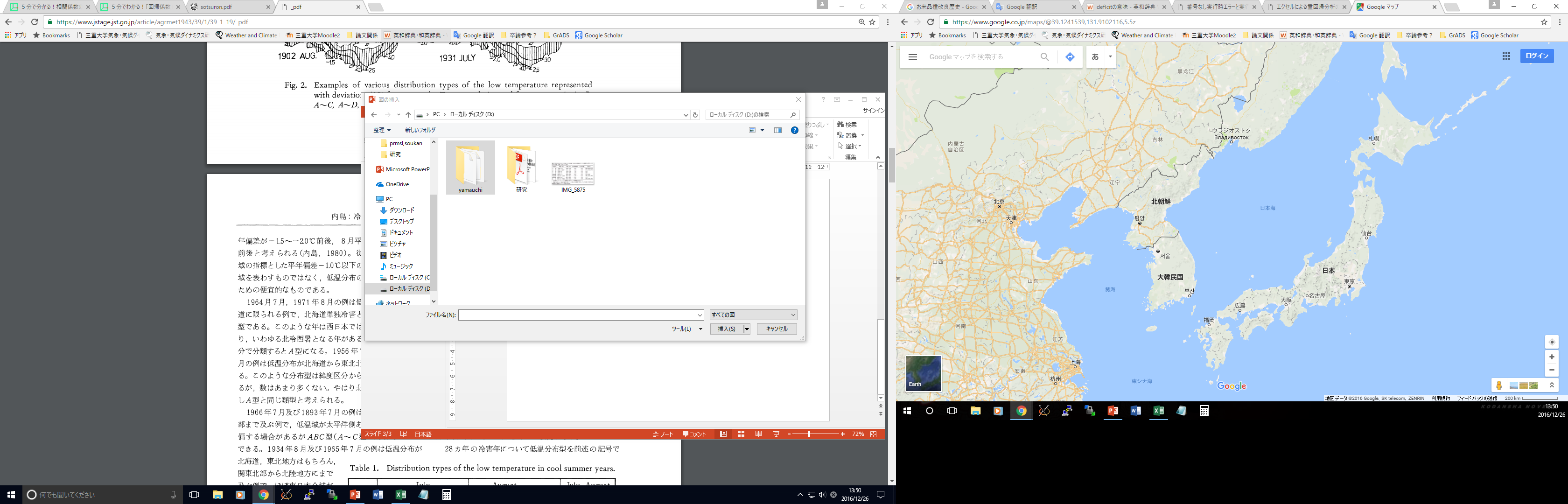 戦時中
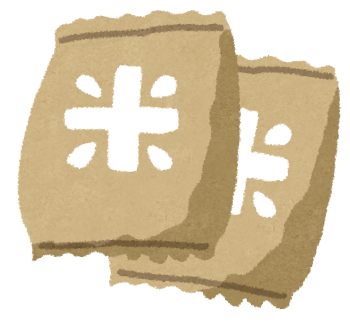 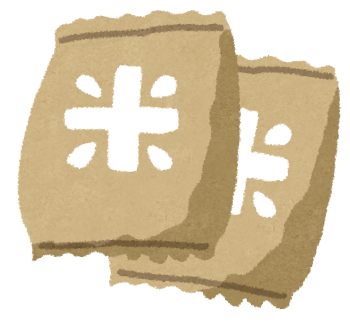 14
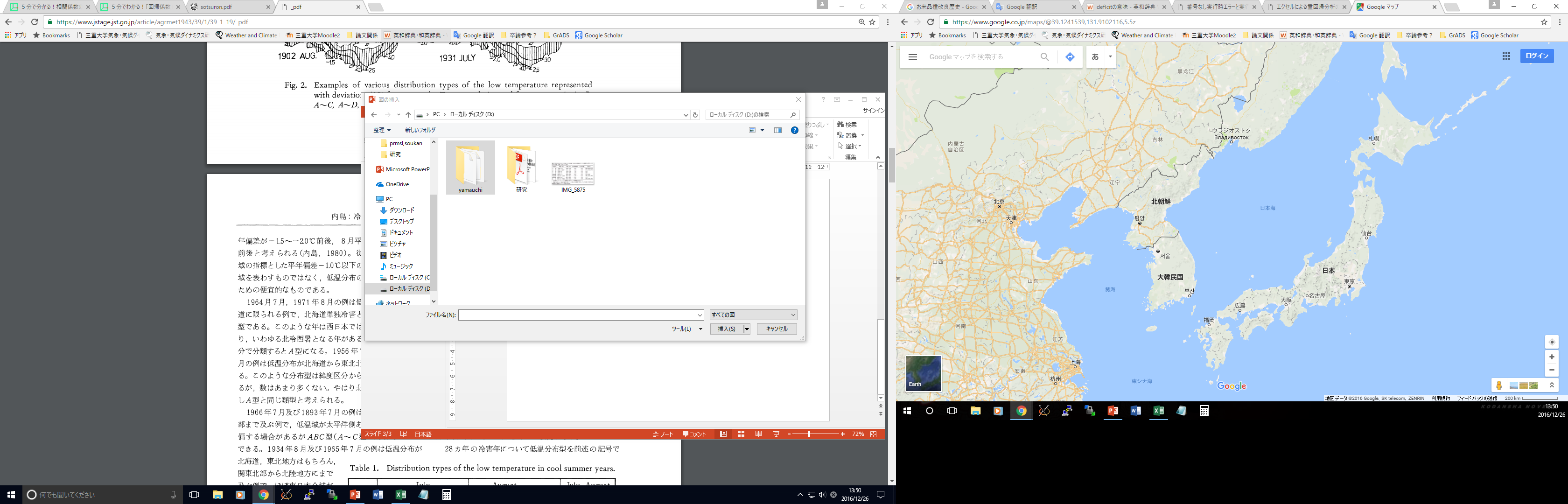 1945年
冷害
収穫予測絶望的
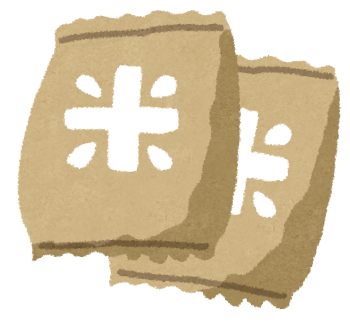 飢餓作戦
輸入困難
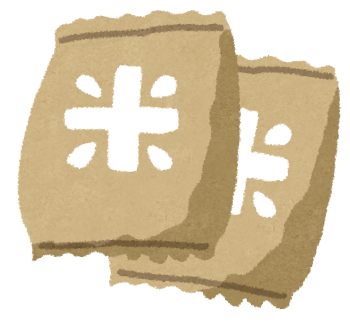 Wの食糧問題
降伏決断の一因
15
大気大循環場と米の収穫量との相関
米の収穫量
e-Stat 収穫量累年統計　 水稲－東北　 ←1958年から存在
大気大循環場との相関
重回帰分析
1945年の東北の米の収穫量を逆算
期間
　　　1958年～1997年の40年相関
16
収穫量・人口
重回帰分析結果
1人あたりの米
（収穫量）÷（人口）
※全国の場合は
｛（収穫量）＋（純輸入米）｝÷（人口）
全員分
（1940年全国1人あたり）×（1944年人口）
余剰・不足
（1945年収穫量）－（全員分）
東北→関東
（東北余剰）－（関東不足）
268万人が食糧不足
17
純輸入米データ：日本経済史 4 戦時・戦後期（石井寛治ら編,2007）
まとめ
オホーツク海高気圧 強
東北地方の冷夏
東北地方の凶作
食糧不足（予想）
飢餓作戦（輸入×）
終戦の決断
18
寒冷
1945.6,7
大冷夏
1941～
太平洋戦争
1945.8.15
終戦
1945年の大冷夏が終戦へ影響
1944-45年の冬も寒冷
19
昭和20年2月 月平均気温
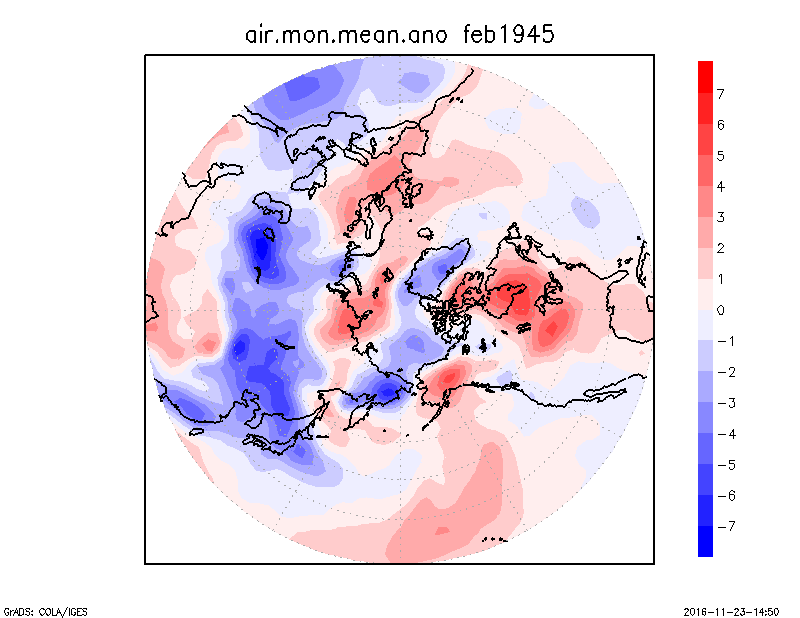 積雪深度記録
(℃)
20
積雪深度記録：気象庁データ
積雪深度再現実験
WRF(数値予報モデル)
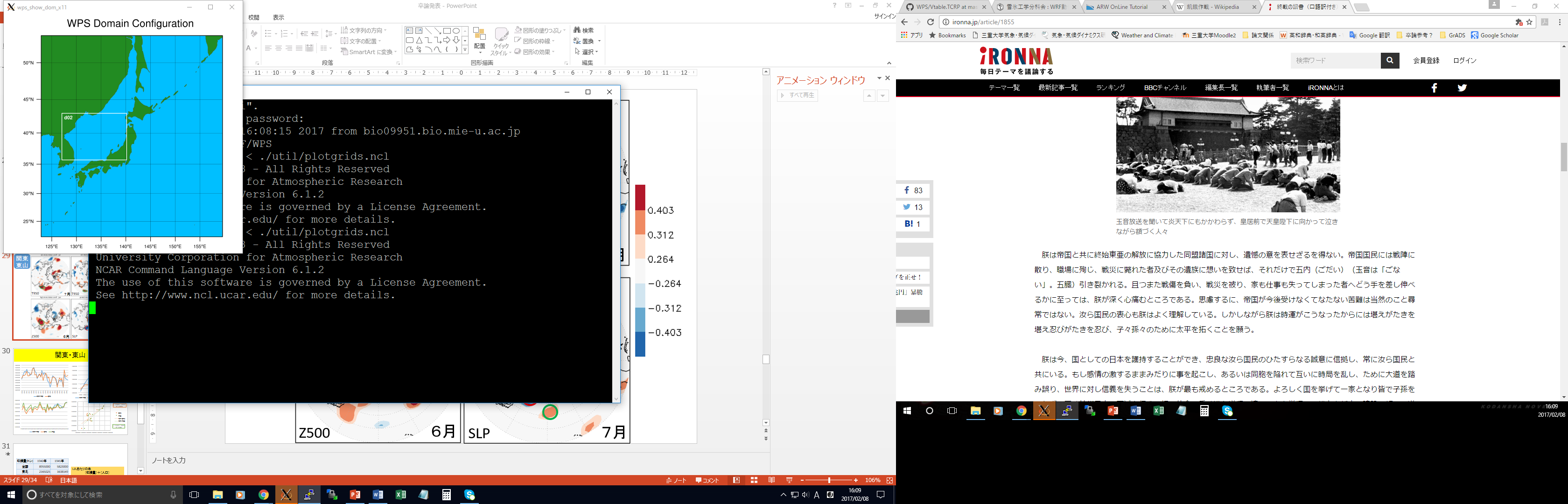 水平格子間隔
D01:15km
D02:5km
初期値・境界値
海面水温(SST)：HadISST
その他：NOAA-CIRES Twentieth Century Reanalysis (V2c)
計算期間
1945/2/1 00UTC ～ 1945/2/28 18UTC
計算間隔
D01:120秒
D02:40秒
21
雲
積雪深度
新潟港
太平洋戦争の戦局激化
➡太平洋側の航路 維持不可能
北海道産石炭・満州産大豆などの緊急受け入れ港として取扱量 激増
豪雪が冬季の物資輸送を妨害
➡飢餓作戦前から物資不足？
23
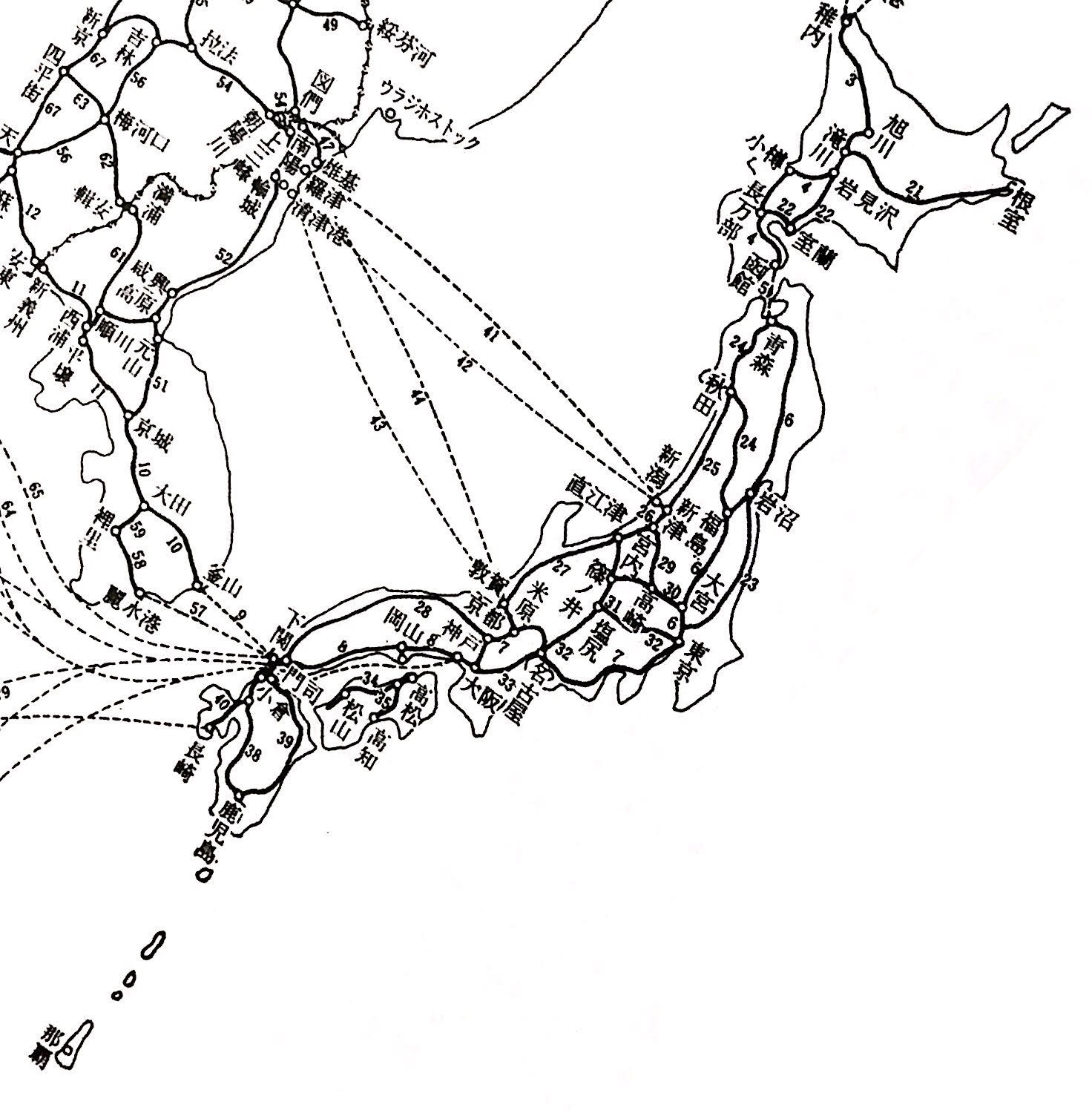 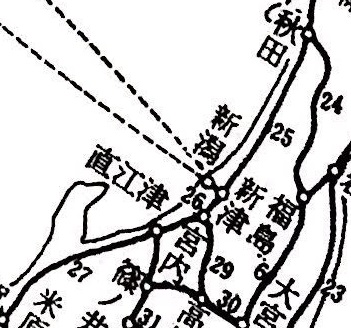 250
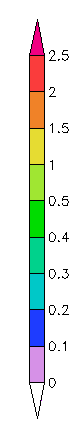 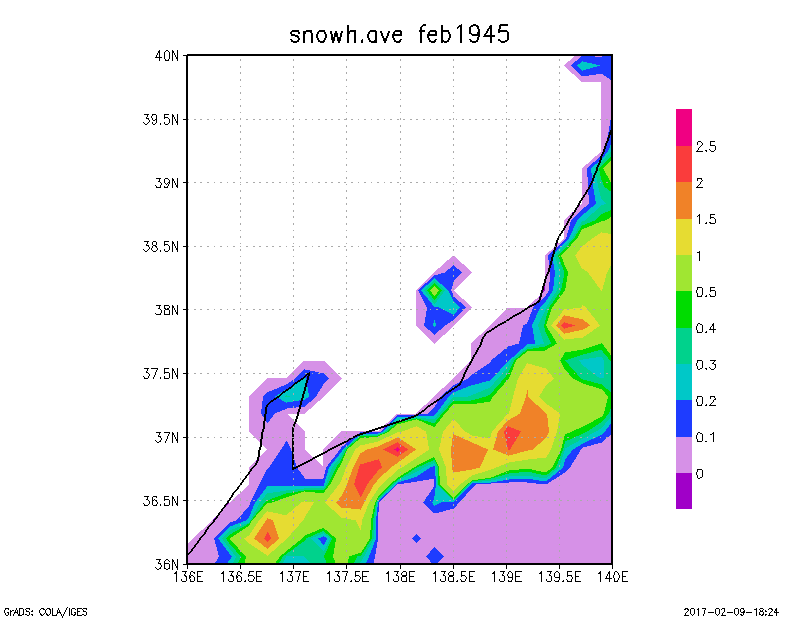 200
2月平均積雪深度
150
100
50
宮内
40
直江津
30
20
積雪
10
0
(cm)
平年値
新津		：26cm
高田（直江津）	：83cm
長岡（宮内）	：61cm
直江津・宮内より先の輸送困難？
日満支経路図
24
（引用）戦中・戦後の鉄道 激動15年間のドラマ（石井幸孝,2011） P,38
まとめ
昭和20年
大豪雪
日本海側で大積雪
北海道や朝鮮半島との物資輸送に影響
大冷夏
東北地方大凶作
米軍の作戦により食糧輸入STOP
国内での収穫量予測は絶望的
終戦決断の一因
25
参考引用文献
中塚武：平家はなぜ滅んだのか－気候変動という視点 （HUMAN 7 :132-141. ,2014）
近藤純正：地表面に近い大気の科学 理解と応用（東京大学出版会, 2000）
Compo G. P. et al. ：The Twentieth Century Reanalysis Project （Quarterly Journal of the Royal Meteorological Society 137, 654,1–28,2011）
 Rayner, N.A. et al.: Global Analyses of Sea Surface Temperature, Sea Ice, and Night Marine Air Temperature since the Late Nineteenth Century ( J. Geophys. Res., 108, 4407-4410. ,2003) 
海野洋：食糧も大丈夫也 開戦・終戦の決断と食糧（農林統計出版,2016）
石井寛治編, 原朗編, 武田晴人編：日本経済史 4 戦時・戦後期（東京大学出版会,2007）
石井幸孝：戦中・戦後の鉄道 激動15年間のドラマ（JTBパブリッシング,2011）
気象庁HP：http://www.data.jma.go.jp/obd/stats/etrn/index.php
26
雲
積雪深度
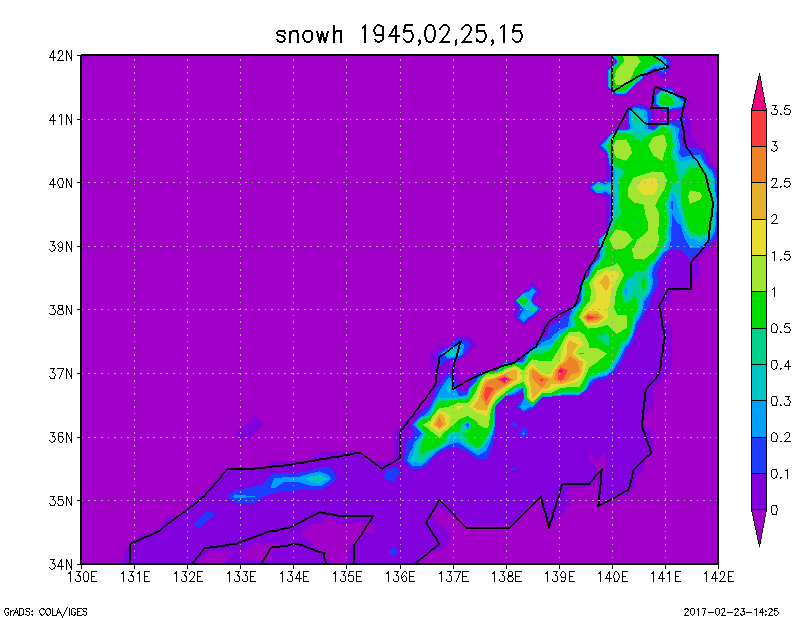 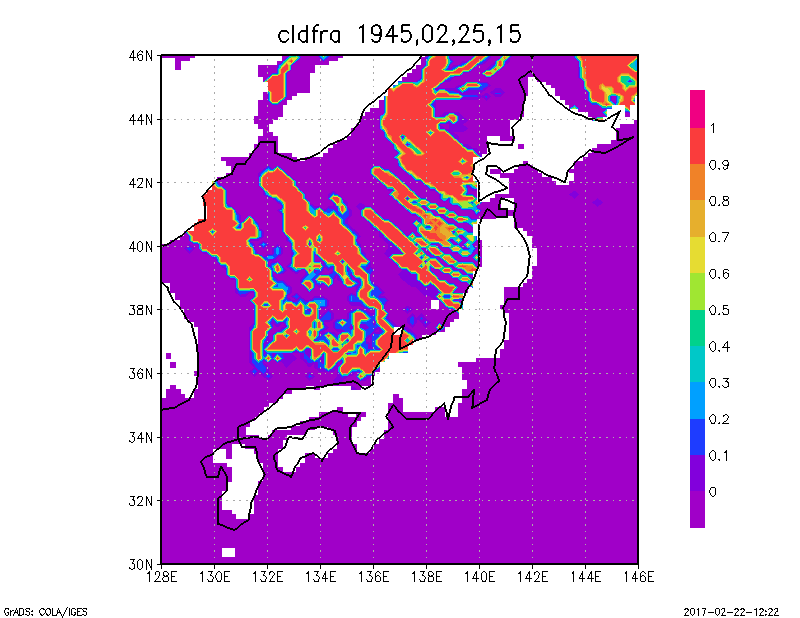 東北地方の気温の領域平均
使用データ
　NOAA-CIRES Twentieth Century Reanalysis (V2c)
　格子間隔
2.0 degree latitude x 2.0 degree longitude global grid (180x91)
90N - 90.0S, 0.0E - 358.E
　期間
　　　　1851年～2014年
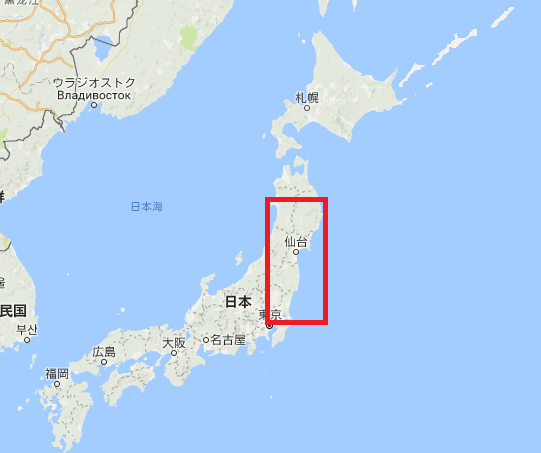 計算領域
緯度：36N°-40N°
経度：140E°-142E°
計算期間
1851～2014年
1000hPa気温の偏差（＝生の値ー平均値）のグラフを作成
29
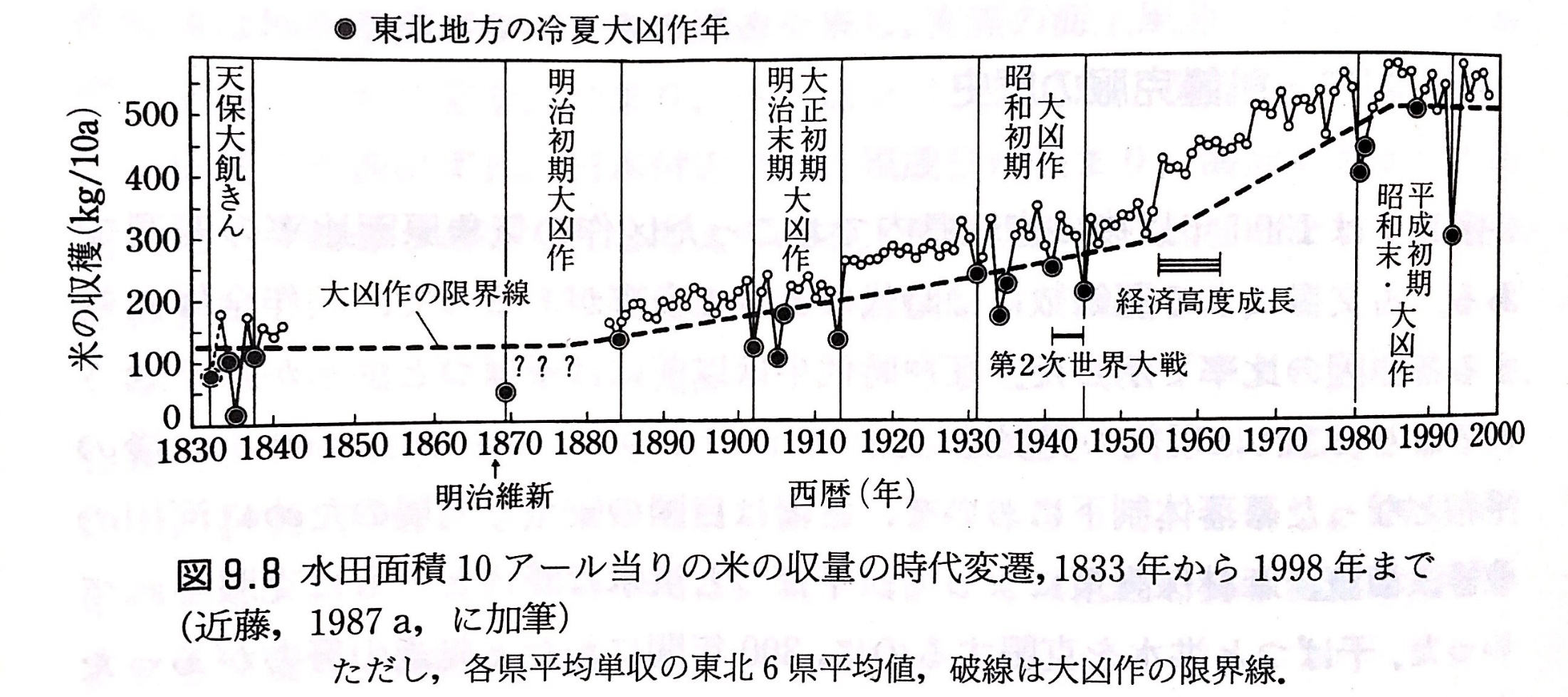 （℃）
2
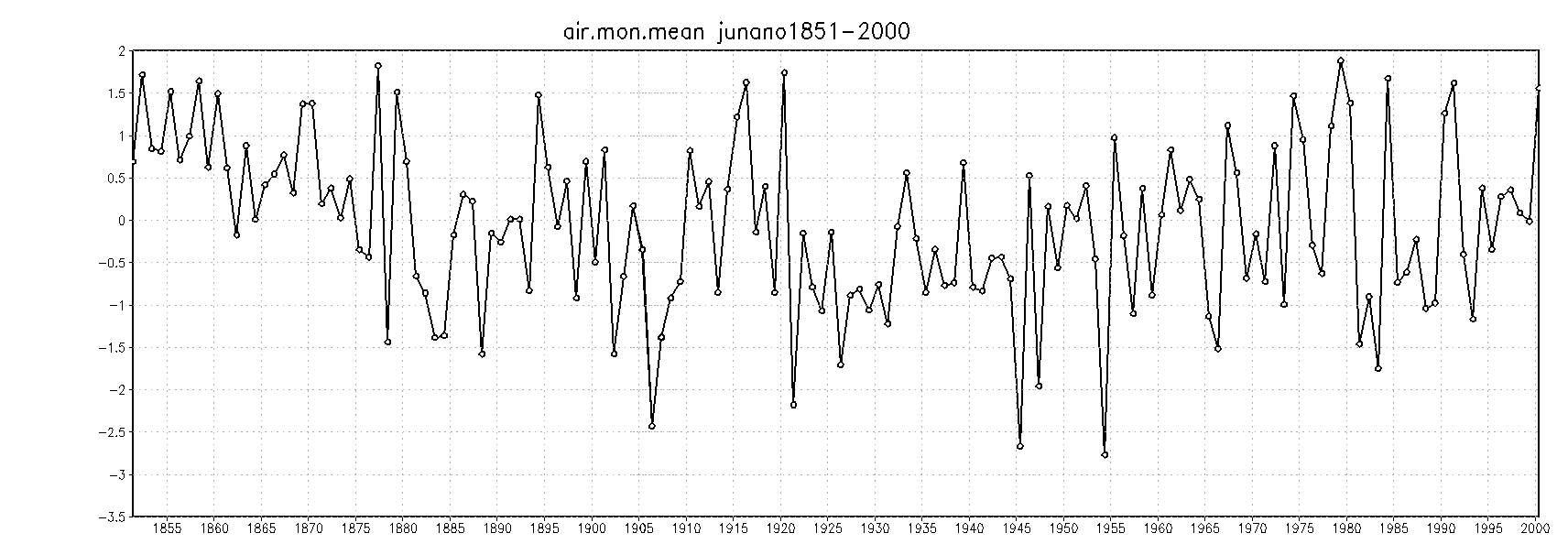 1.5
1
0.5
６月
0
-0.5
-1
-1.5
-2
-2.5
-3
-3.5
1870
2000
1910
1930
1900
1980
1970
1860
1880
1960
1890
1950
1920
1940
1990
（年）
30
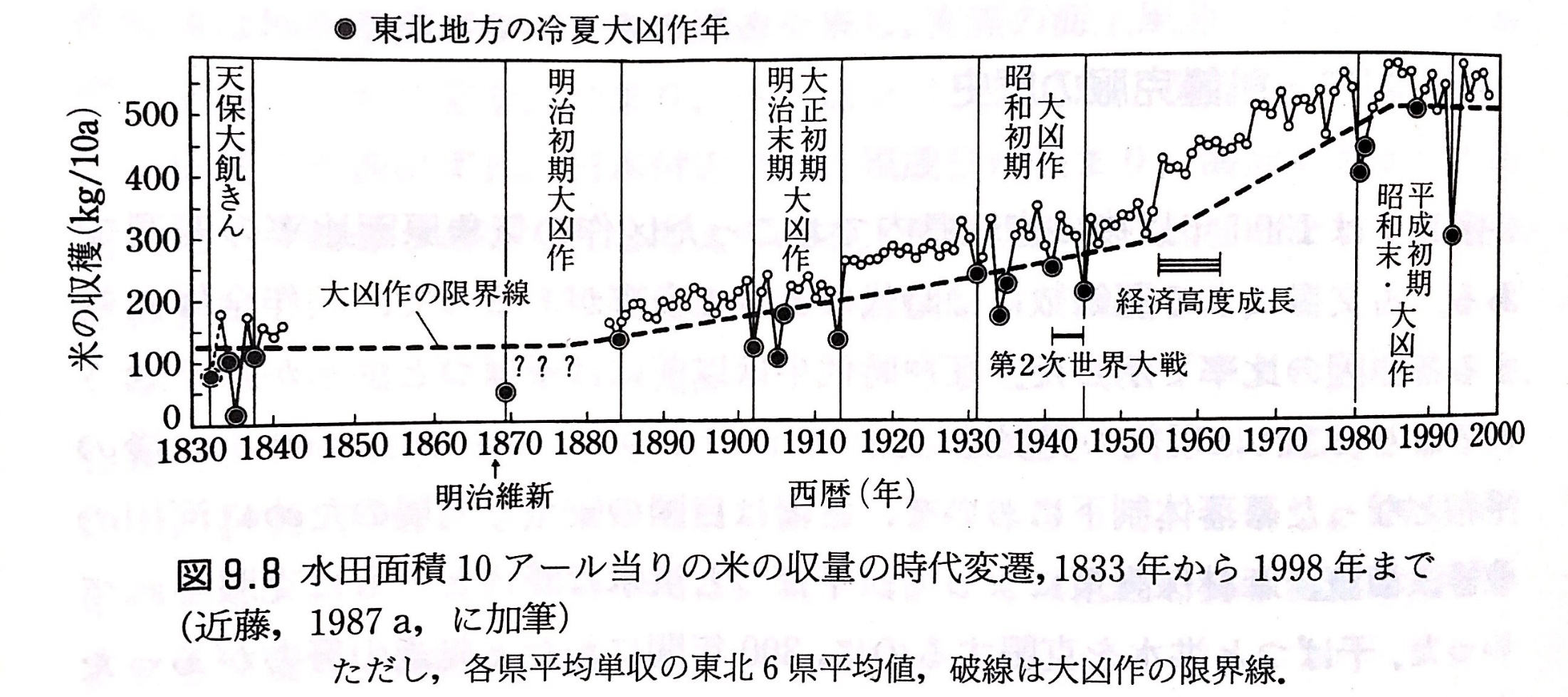 （℃）
2.5
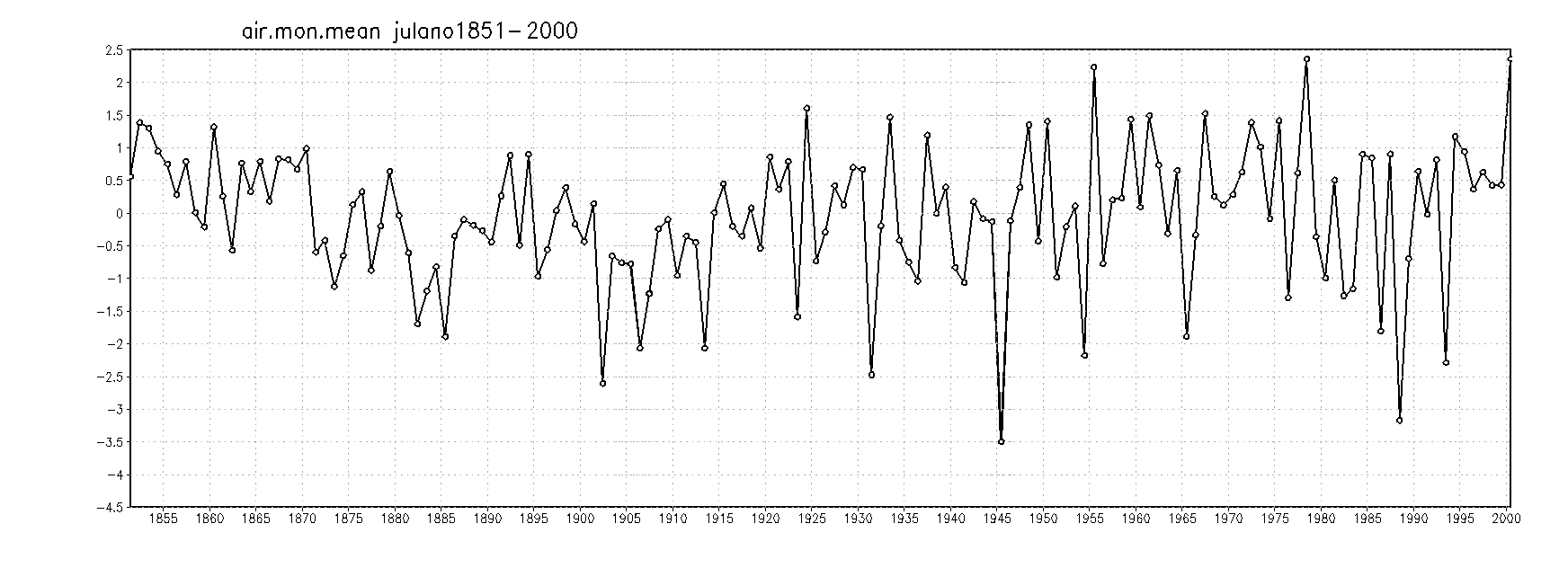 2
1.5
1
0.5
７月
0
-0.5
-1
-1.5
-2
-2.5
-3
-3.5
-4
-4.5
1870
2000
1910
1930
1900
1980
1970
1860
1880
1960
1890
1950
1920
1940
1990
（年）
31
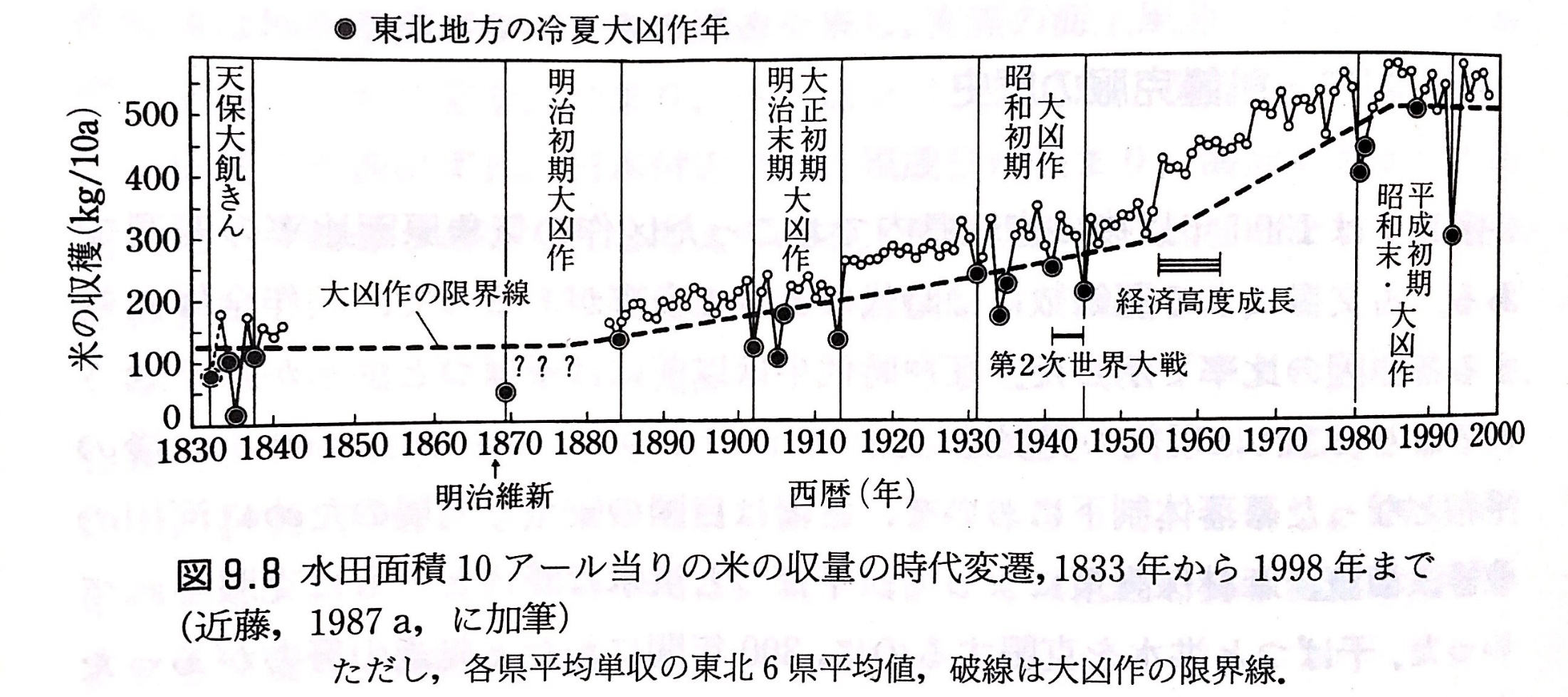 （℃）
2.5
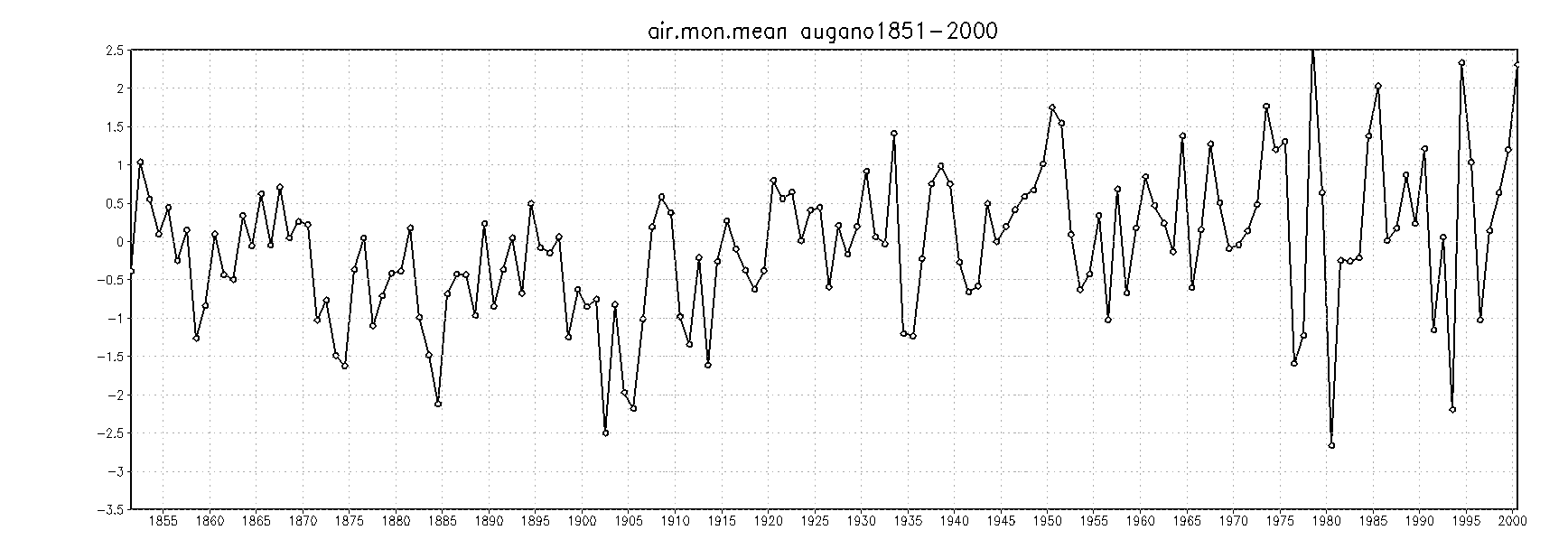 2
1.5
1
８月
0.5
0
-0.5
-1
-1.5
-2
-2.5
-3
-3.5
1870
2000
1910
1930
1900
1980
1970
1860
1880
1960
1890
1950
1920
1940
1990
（年）
32
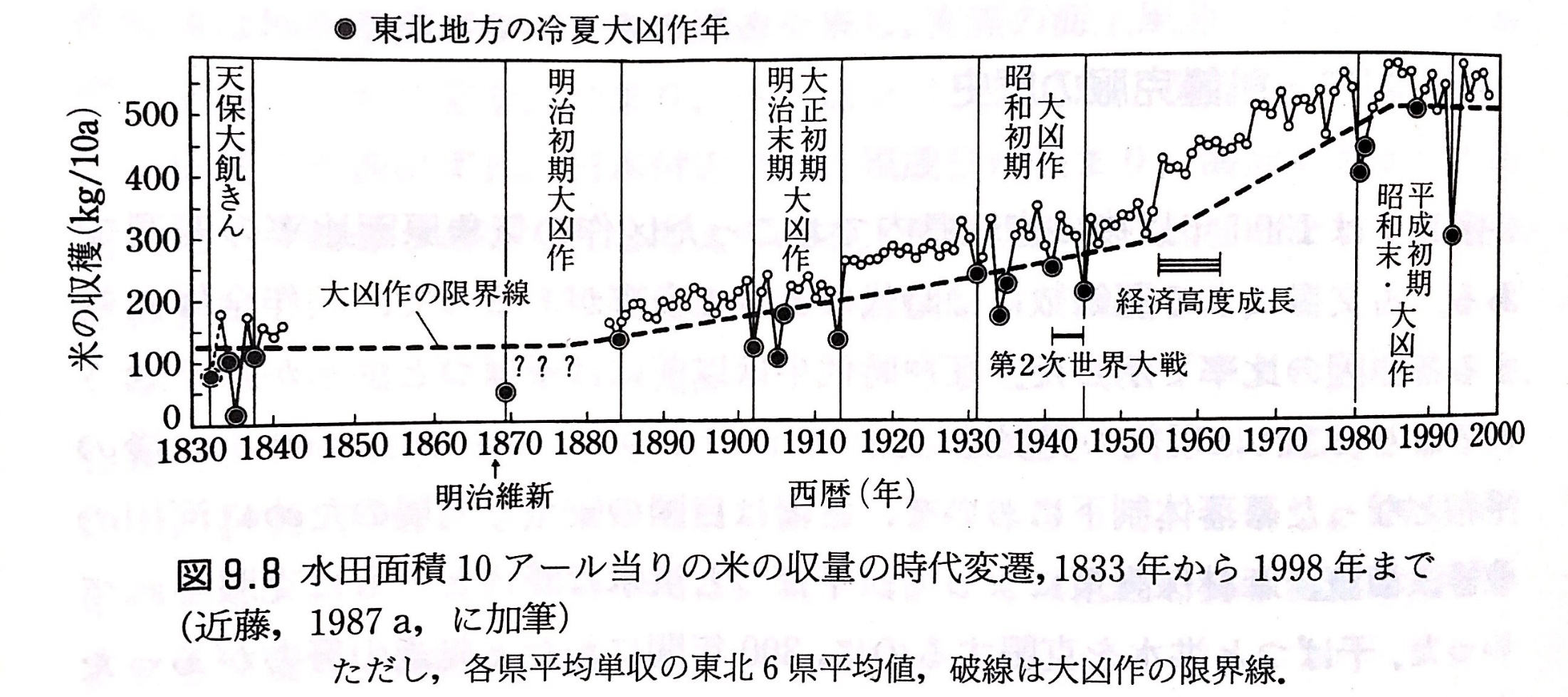 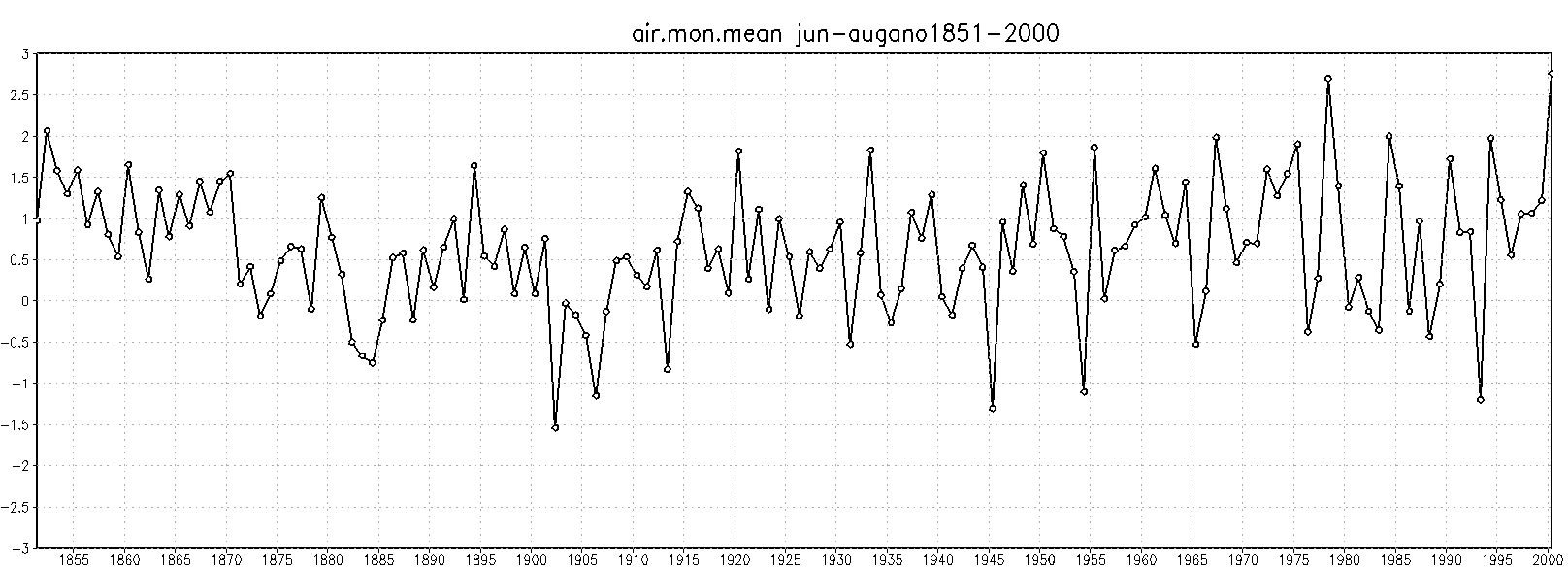 （℃）
3
2.5
2
1.5
６～８月
平均
1
0.5
0
-0.5
-1
-1.5
-2
-2.5
-3
1870
2000
1910
1930
1900
1980
1970
1860
1880
1960
1890
1950
1920
1940
1990
（年）
33
食糧に関する基礎的事情
第一次世界大戦の経験から、動員・国力の面からも食糧に大きな関心
国家総動員法による統制：需給逼迫下
食糧：国際交渉において確保すべき対象品目であり有利に進めるための武器
戦争終結の目途が立たない状況下：生産・出荷の推奨・消費の規制が継戦の基盤→厭戦気分の蔓延を助長する可能性
軍需・民需間で深刻な競合が発生する可能性
34
引用：食糧も大丈夫也（海野洋,2016） P,2
[Speaker Notes: 食糧も大丈夫也 P.2]
昭和20年2月開催 省部の各種幹部会合
食糧の本土に於ける自給率
北部90％
東北130％
東部80％
東海85％
中部75％
西部90％
朝鮮160％
「戦力は人なり、人の基礎は食糧なり、之か解決を重視せよ」
35
引用：食糧も大丈夫也（海野洋,2016） P,319
[Speaker Notes: 食糧も大丈夫也 P.319]
終戦までの流れ
8/6	広島に原爆投下
8/8	ソ連 対日参戦通告
8/9	午前11時 最高戦争指導者会議
8/9	午前11時 長崎に原爆投下
8/9	午後2時 第1回臨時閣議
8/9	午後6時 第2回臨時閣議
8/9	午後11時 御前会議  （天皇の「聖断」）
ポツダム宣言受諾決定
8/15	 玉音放送
36
引用：食糧も大丈夫也（海野洋,2016） P,398
[Speaker Notes: 食糧も大丈夫也 P.398]
第１回臨時閣議 (1945/8/9)
「21年度【に向けては】 ― 天候極めて不良 東北岩手県に霜あり、稲ヒエも２分の１全滅、野草【萩】も枯れたり」
「青森の上北、下北両郡も同様の模様」
「恐らく昭和６年の凶作に匹敵するものであらう。いま一時の応急策として収穫中の馬鈴薯をもう一度植ゑつける手配中である」
「此の後の天候は回復【の見込みだが】、平年作以上【に】ならず、～（省略）」
気象・食糧の観点からも議論
37
引用：食糧も大丈夫也（海野洋,2016） P,399
[Speaker Notes: 食糧も大丈夫也 P.399]
相関
A：大気大循環場
B：収穫量
格子点ごとに相関係数を計算
→相関場の図を作成
950hPa気温(T950)
500hPaジオポテンシャル高度（Z500）
海面更正気圧（SLP）
重回帰分析
Excelを用いて計算
説明変数：求めたそれぞれの相関の有意水準が高い地域を領域平均した値を使用
重回帰分析により、1945年の収穫量を逆算
38
[Speaker Notes: 標準偏差：分散の平方根
分散：二乗した	偏差の平均]
東北
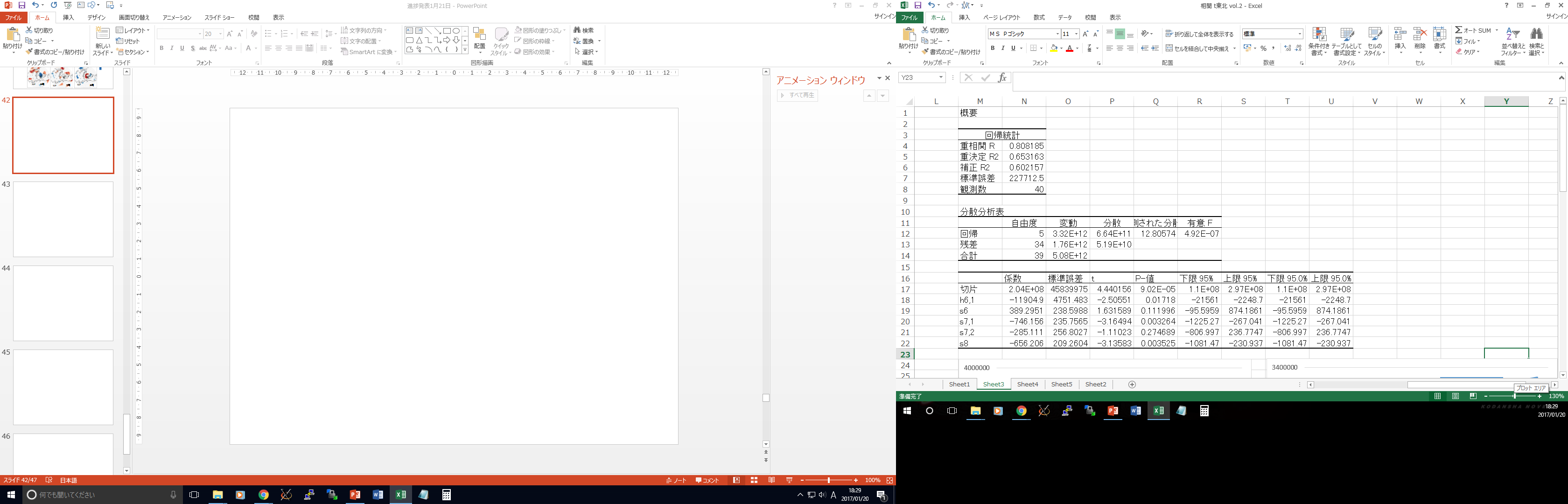 39
関東東山
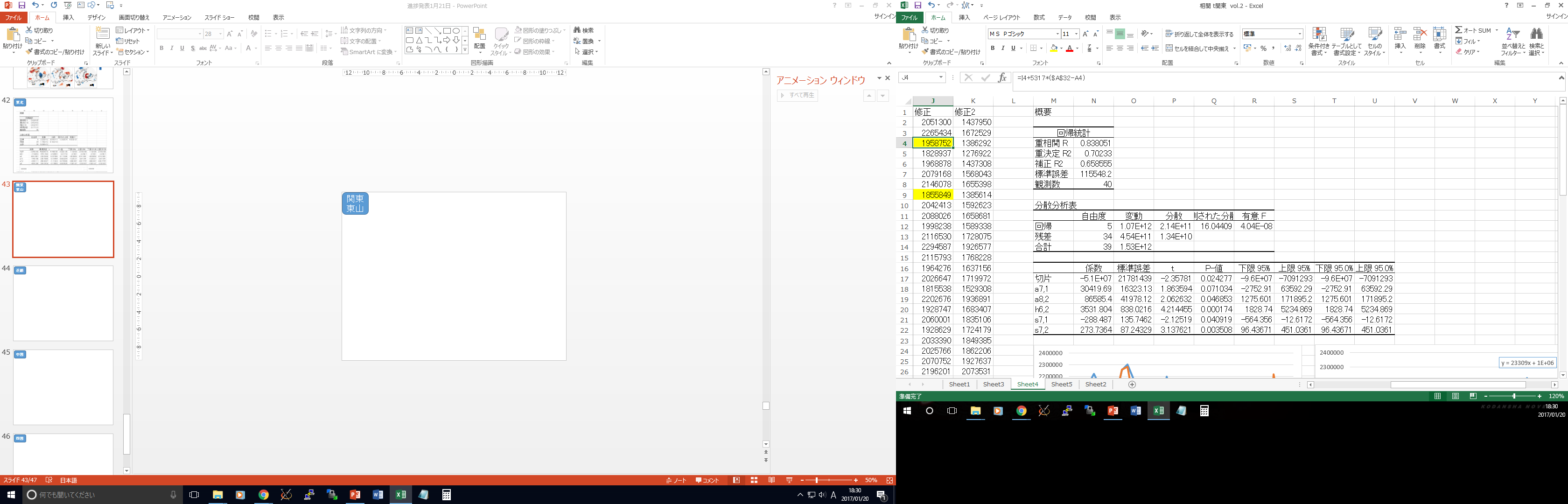 40
東北
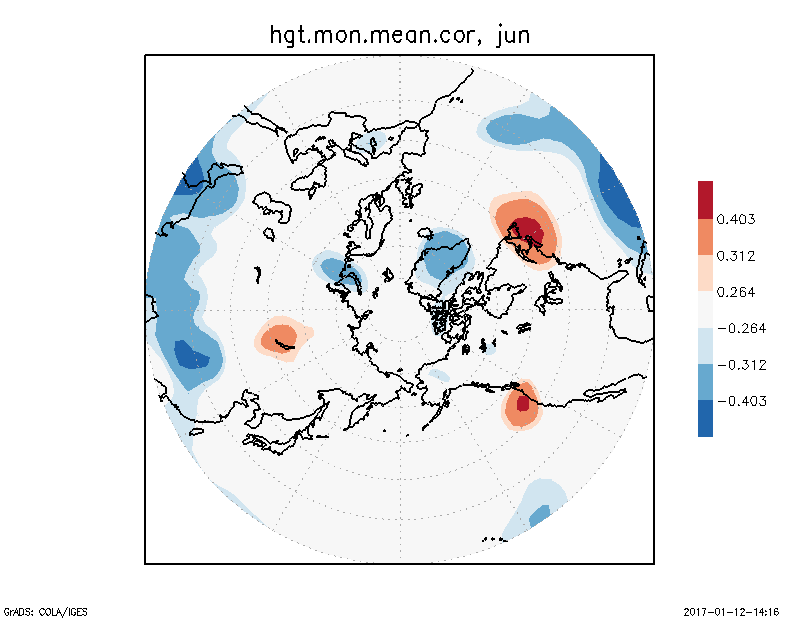 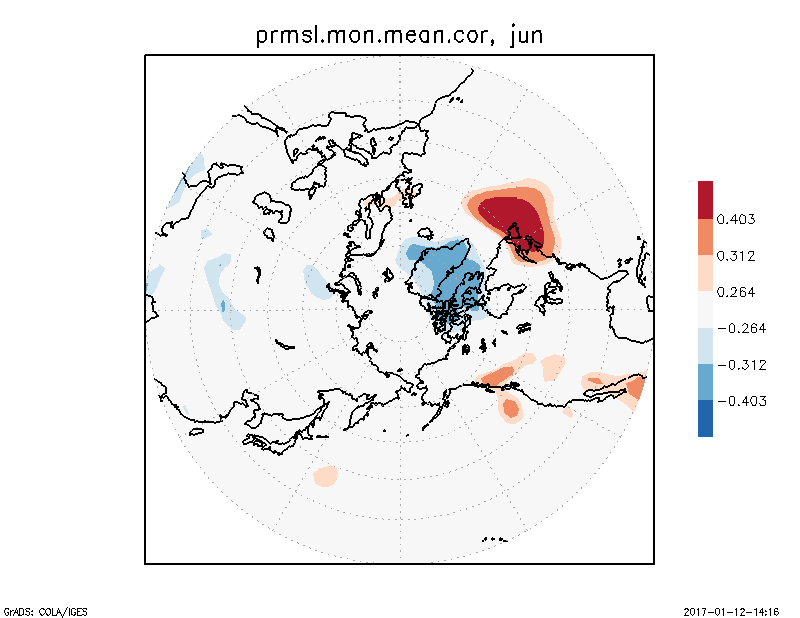 （有意水準）
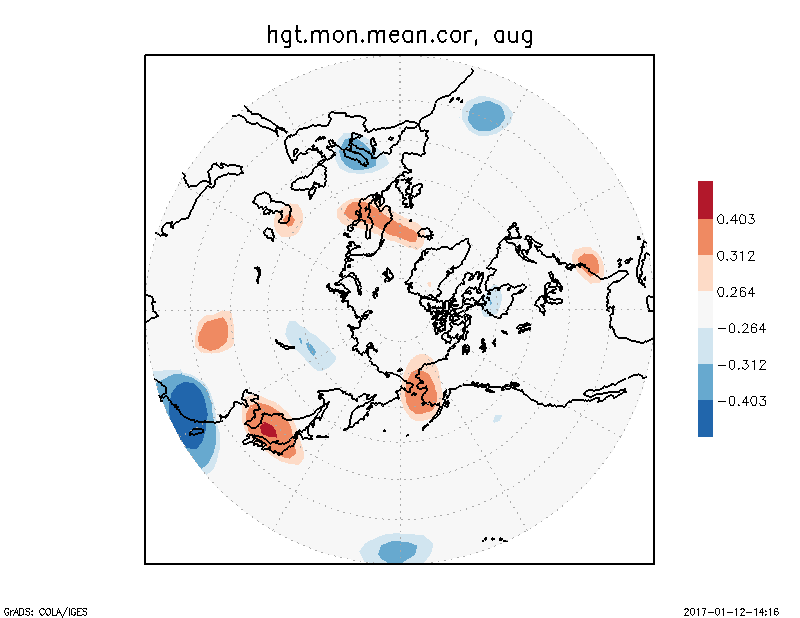 0.01
0.05
６月
SLP
６月
Z500
0.10
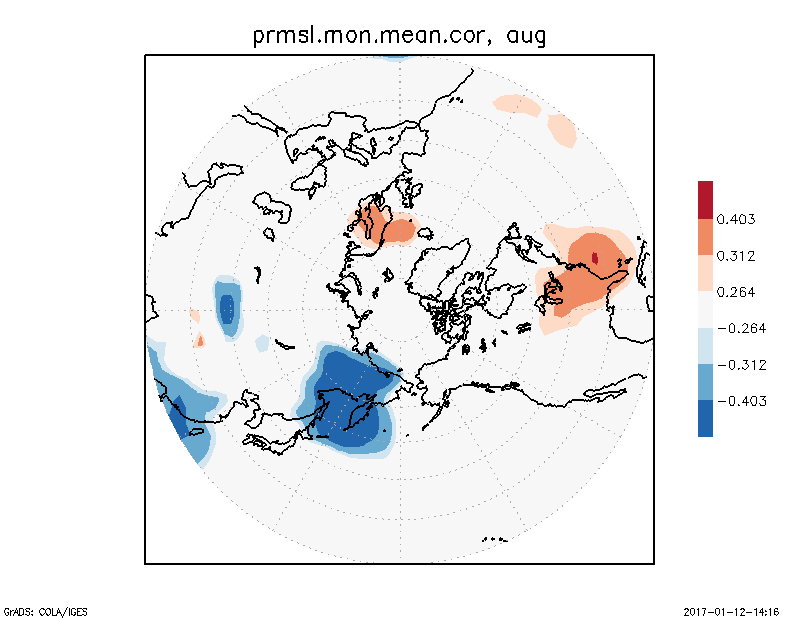 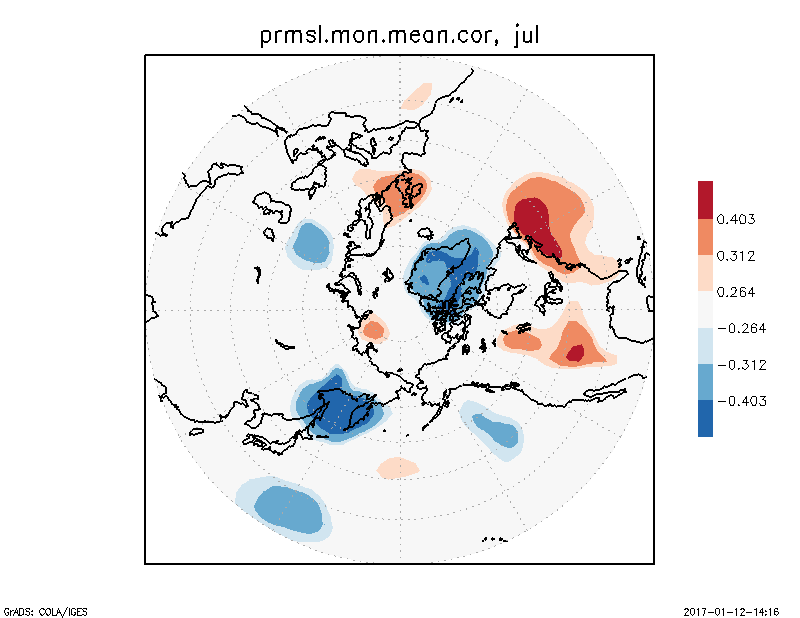 -0.10
-0.05
-0.01
41
７月
８月
SLP
SLP
(ｔ)
(年)
42
(ｔ)
技術革新・品種改良・作付面積等による収穫量トレンド
1968年以前の範囲でトレンドを除去
(年)
43
(ｔ)
傾きの差：75582-43993=31589
１年遡るごとに-31589し、傾きを合わせることで回帰結果を修正
(年)
44
(ｔ)
2364696
1638149
(年)
(千ｔ)
1455750
(年)
45
関東東山
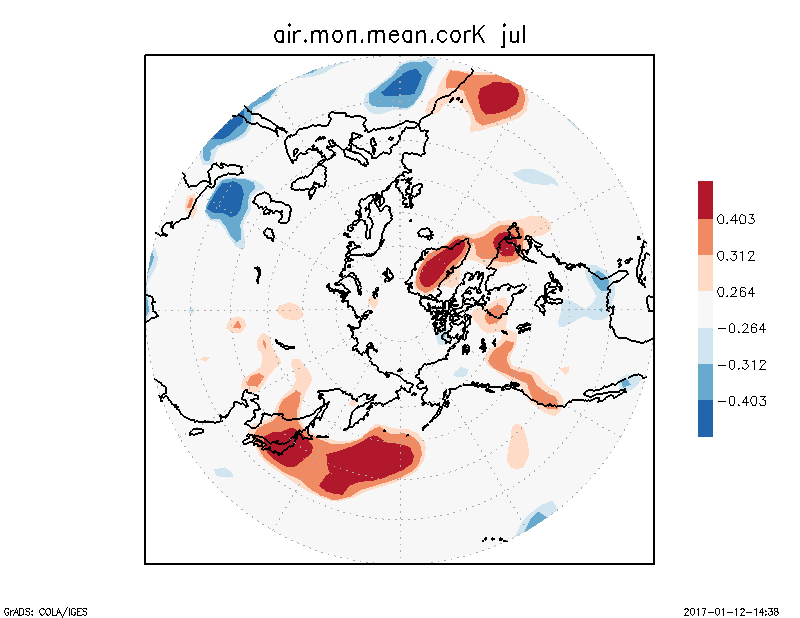 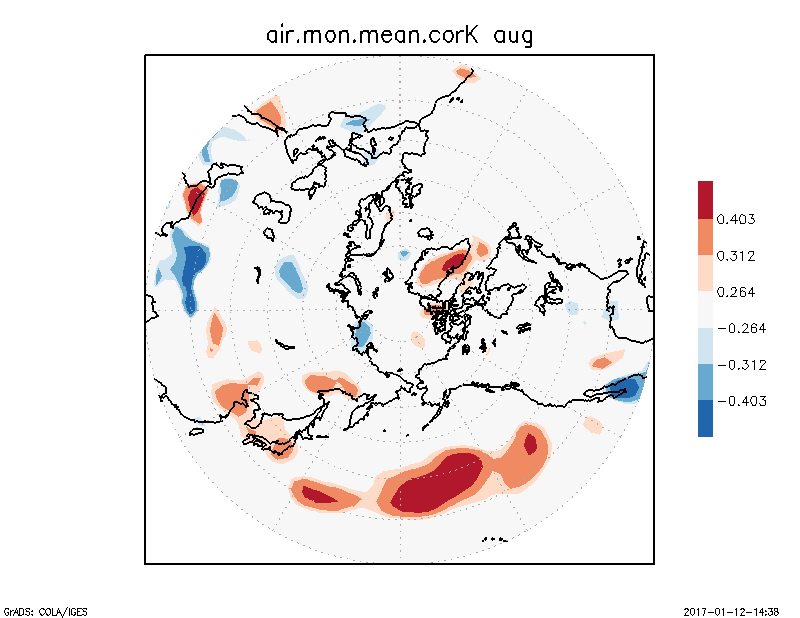 （有意水準）
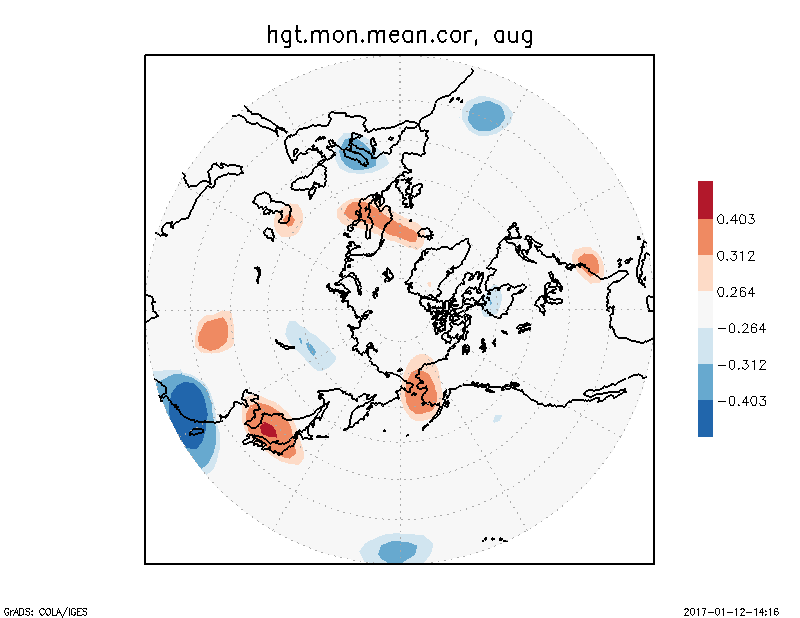 0.01
0.05
８月
T950
T950
７月
0.10
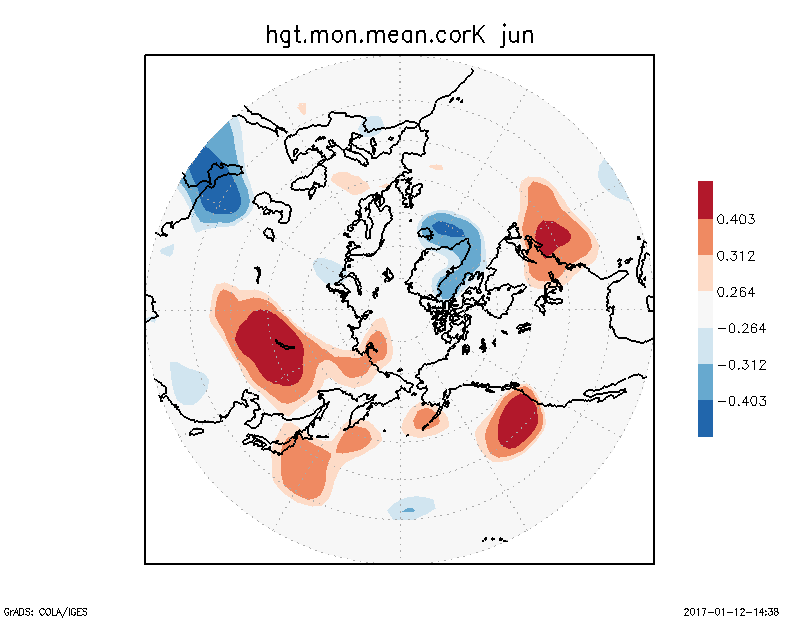 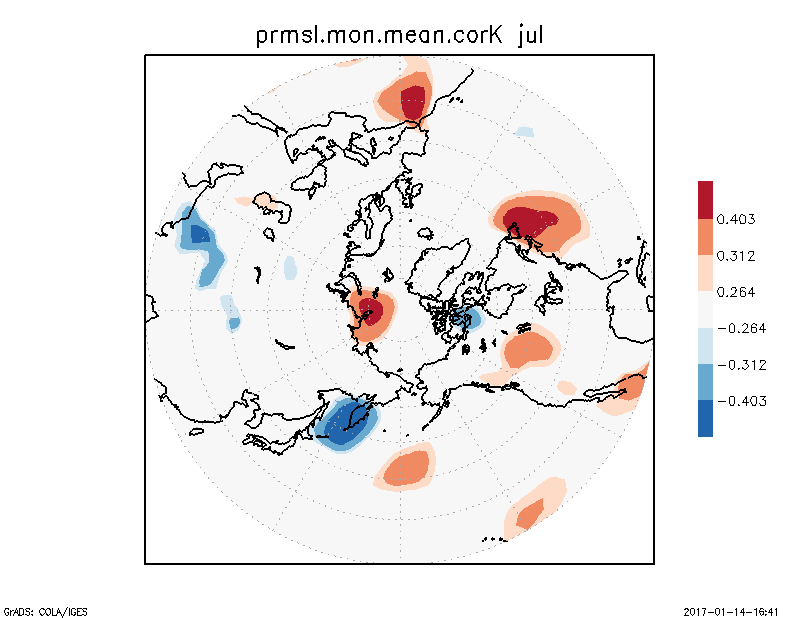 -0.10
-0.05
-0.01
46
６月
７月
Z500
SLP
関東・東山
47
・東北全員分：（1940年全国1人あたり）×（1944年東北人口）
145.8023×7,121＝1038258(t)

・東北余剰：（1945年東北収穫量）－（東北全員分）
1638149－1038258＝599891(t)

・関東全員分：（1940年全国1人あたり）×（1944年関東人口）
145.8023×19,519＝2845915(t)

・関東余剰：（1945年関東収穫量）－（関東全員分）
1855879－ 2845915 ＝-990036(t)

・東北→関東 米移送
-990036+599891=-390145(t)

・不足人数
390145÷145.8023=2675.85(千人)
268万人が食糧不足
48
1945/2/25,26 AM6時の積雪深度
高田：337cm
山形：94cm
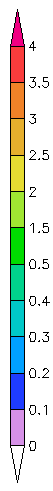 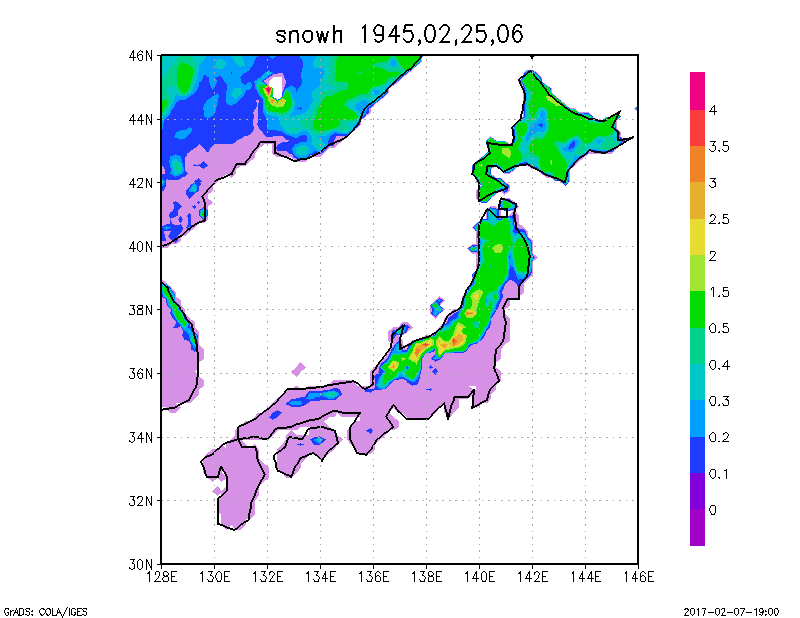 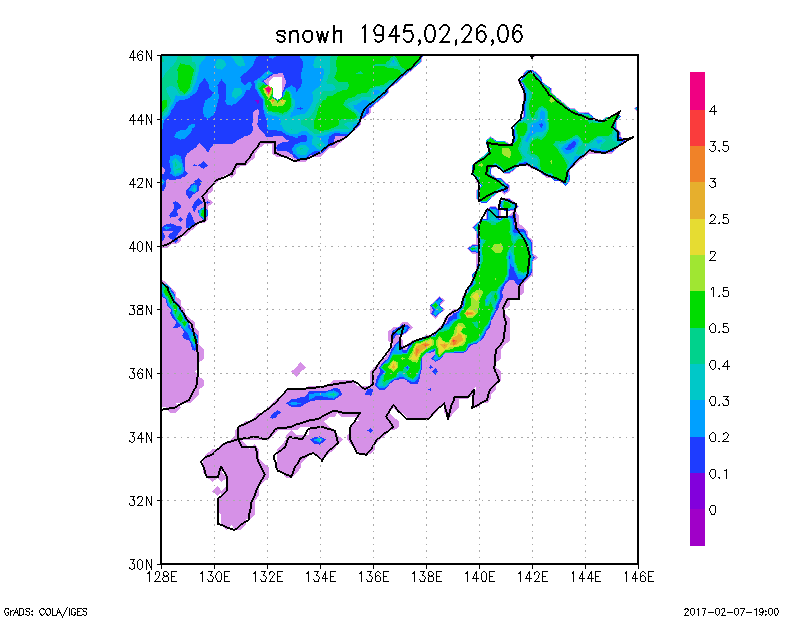 400
1945/2/25,06
1945/2/26,06
350
300
富山：165cm
250
200
鳥取：94cm
金沢：130cm
150
50
40
30
長野：71cm
20
津山：29cm
10
0
(cm)
広島：29cm
岡山：26cm
高山：88cm
諏訪：35cm
飯田：45cm
49
最深積雪記録：気象庁データ
1945/2/25,26 AM6時の積雪深度
高田：+254cm
山形：+66cm
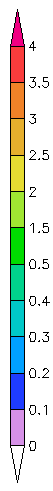 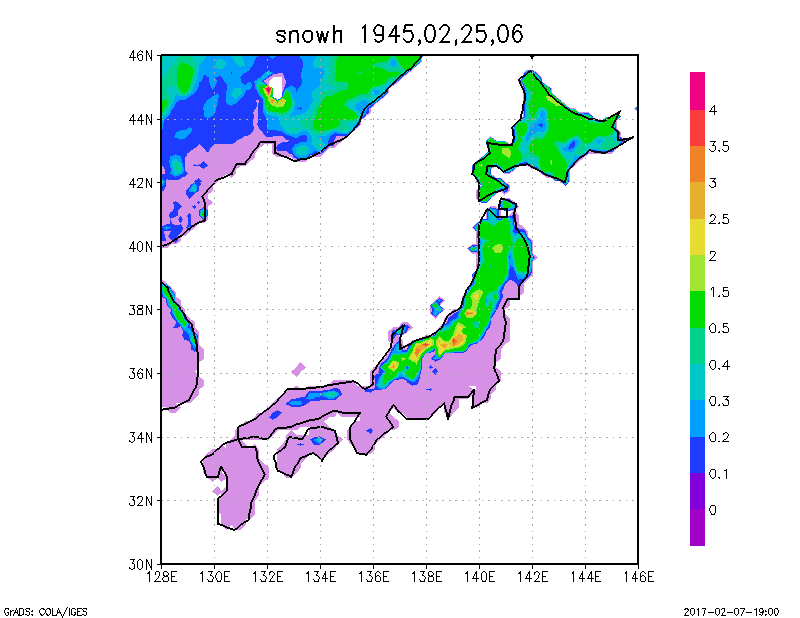 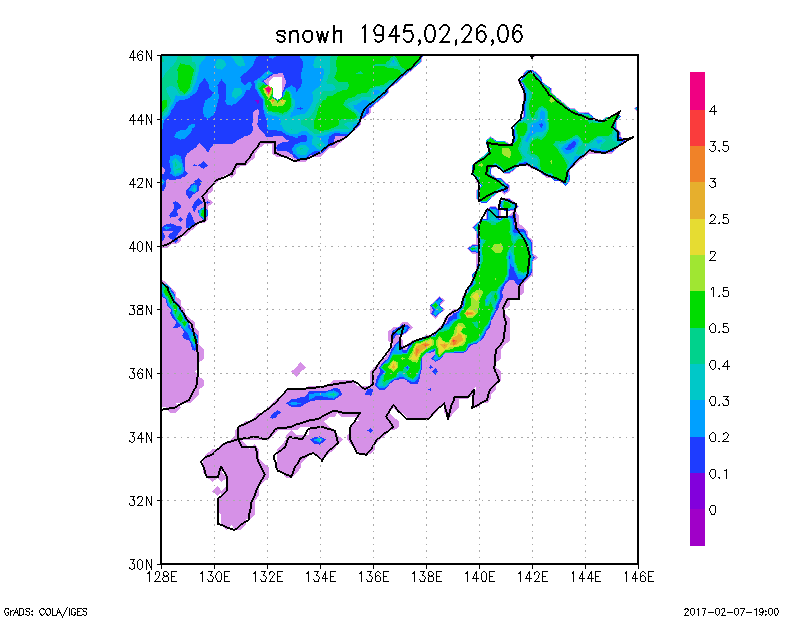 400
1945/2/25,06
1945/2/26,06
350
300
富山：+141cm
250
200
鳥取：+84cm
金沢：+116cm
150
50
40
30
長野：+61cm
20
津山：+28cm
10
0
(cm)
広島：+29cm
岡山：+26cm
高山：+63cm
諏訪：+30cm
飯田：+43cm
50
最深積雪記録：気象庁データ
新潟港
太平洋戦争の戦局激化に伴って太平洋側の航路が維持できなくなったことから、北海道産石炭・満州産大豆などの緊急受け入れ港として取扱量が激増
新潟 ― 満州航路
昭和１９年１２月１８日～昭和２０年１月２５日
白山丸 新潟―羅津、新潟―新津 ３往復
昭和２０年２月１日～４月１２日
筑前丸 新潟―羅津―新津 ７往復
51
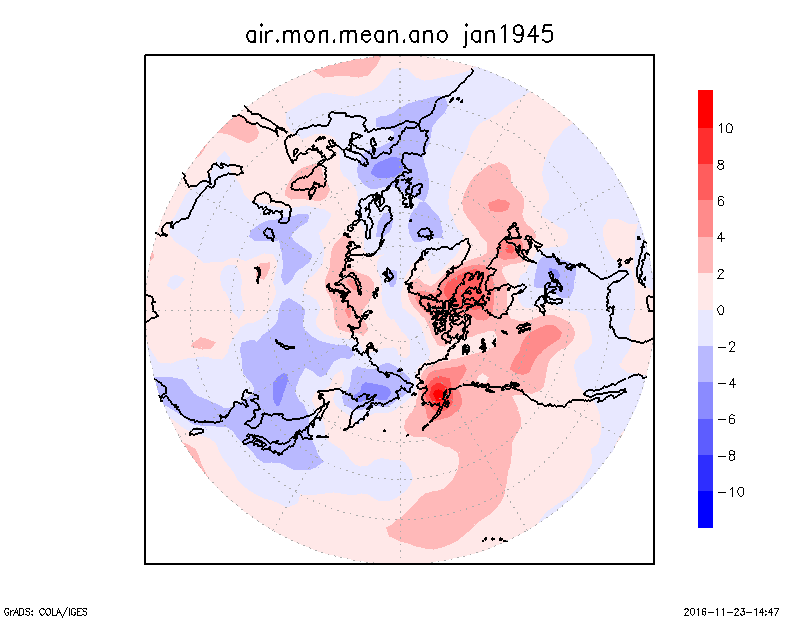 52
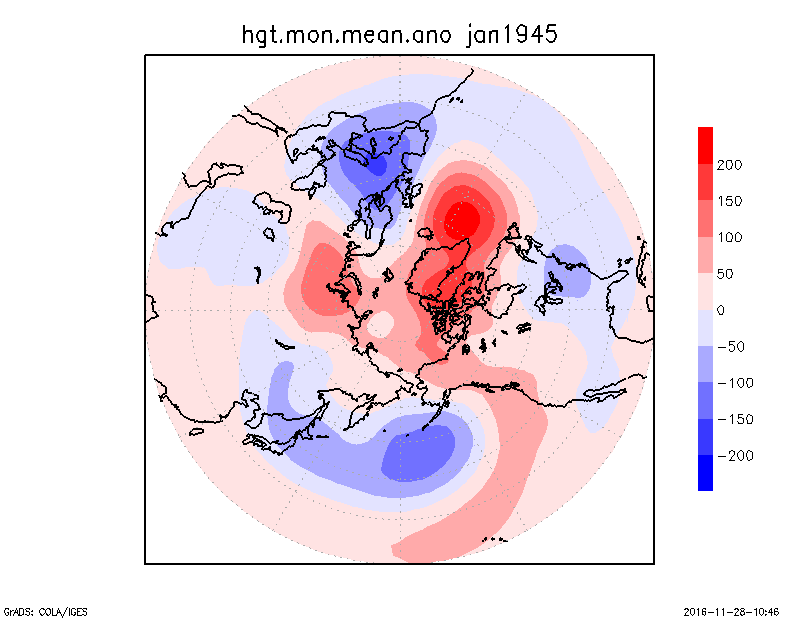 53
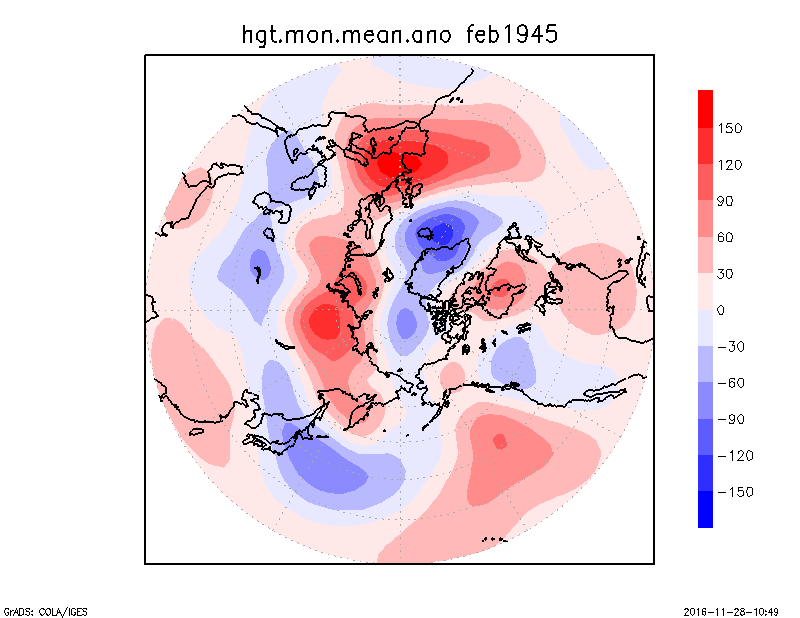 54
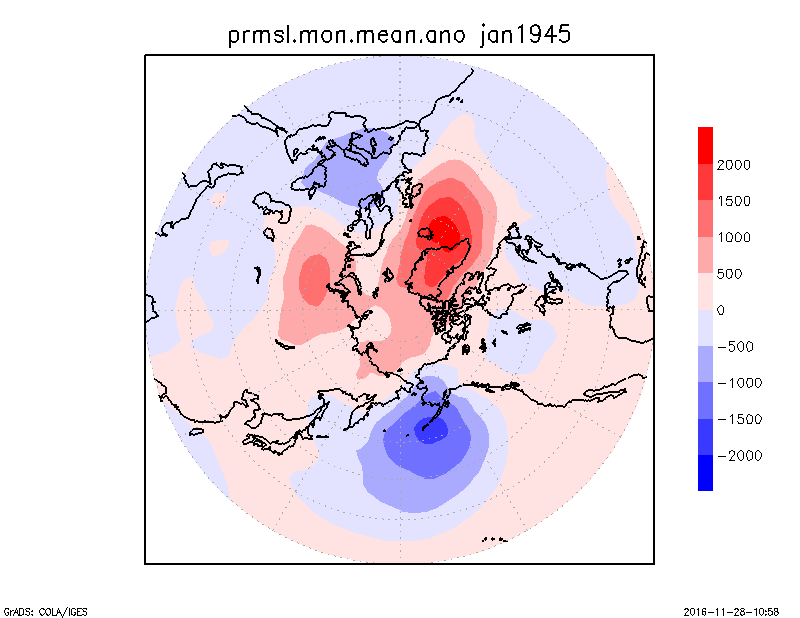 55
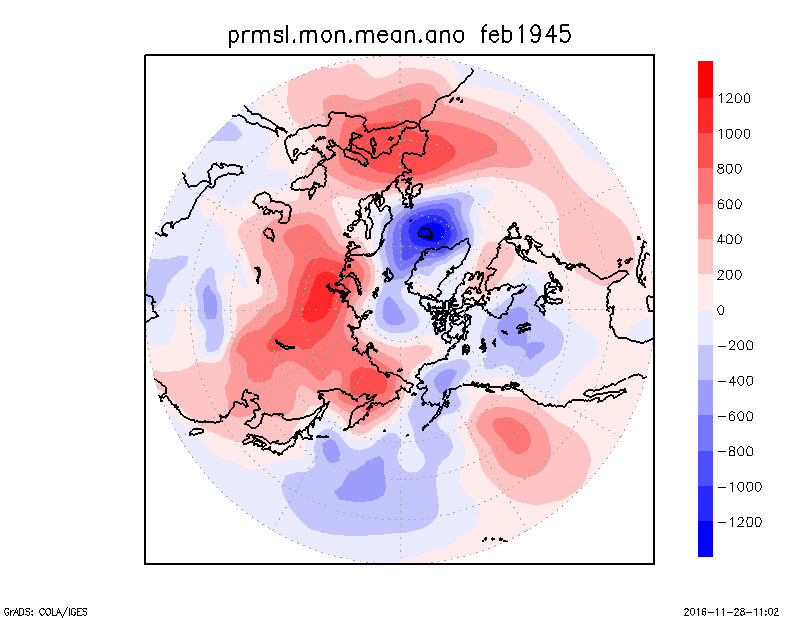 56